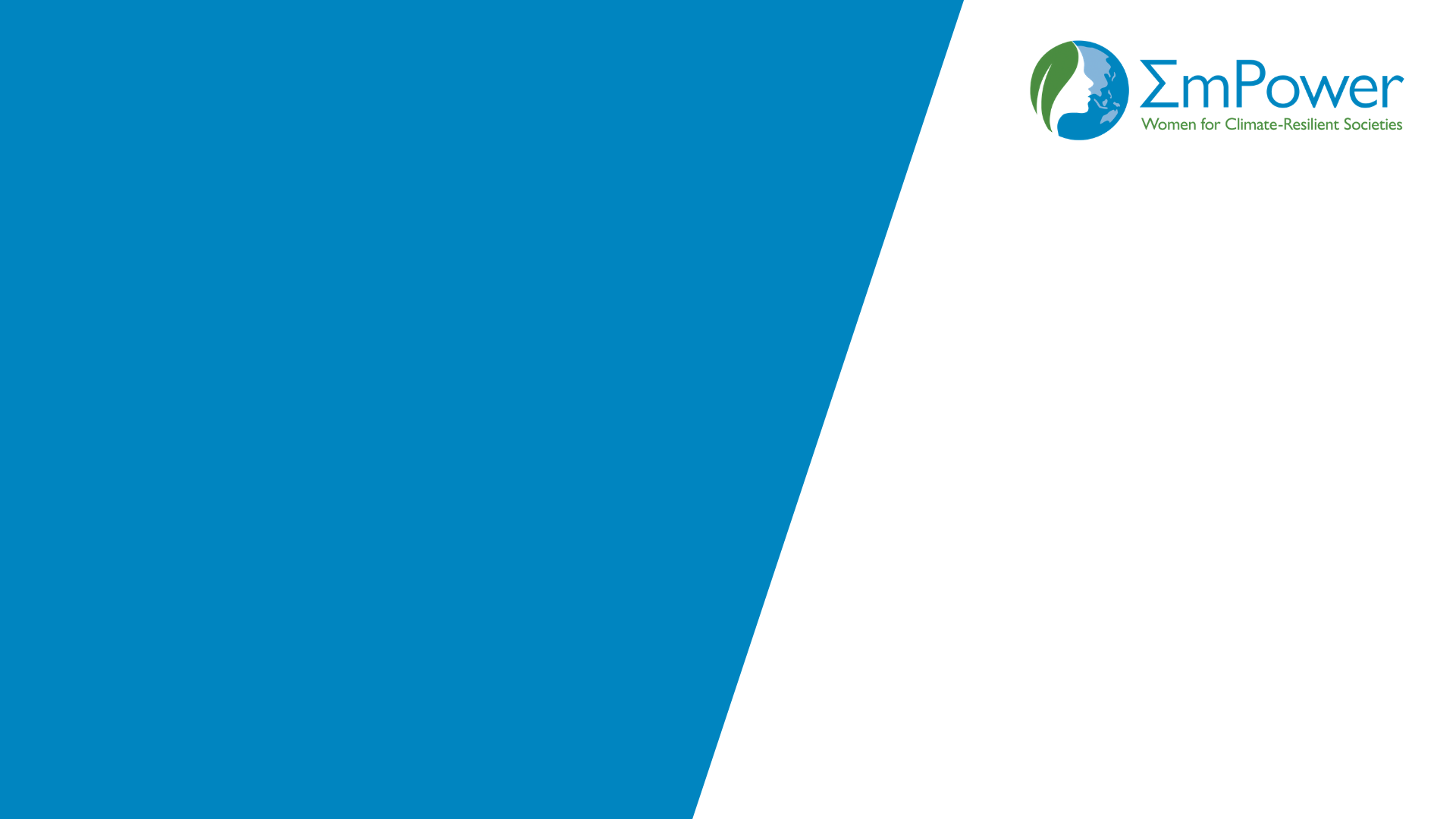 Group Exercises
Participant Instructions
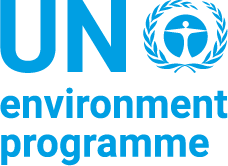 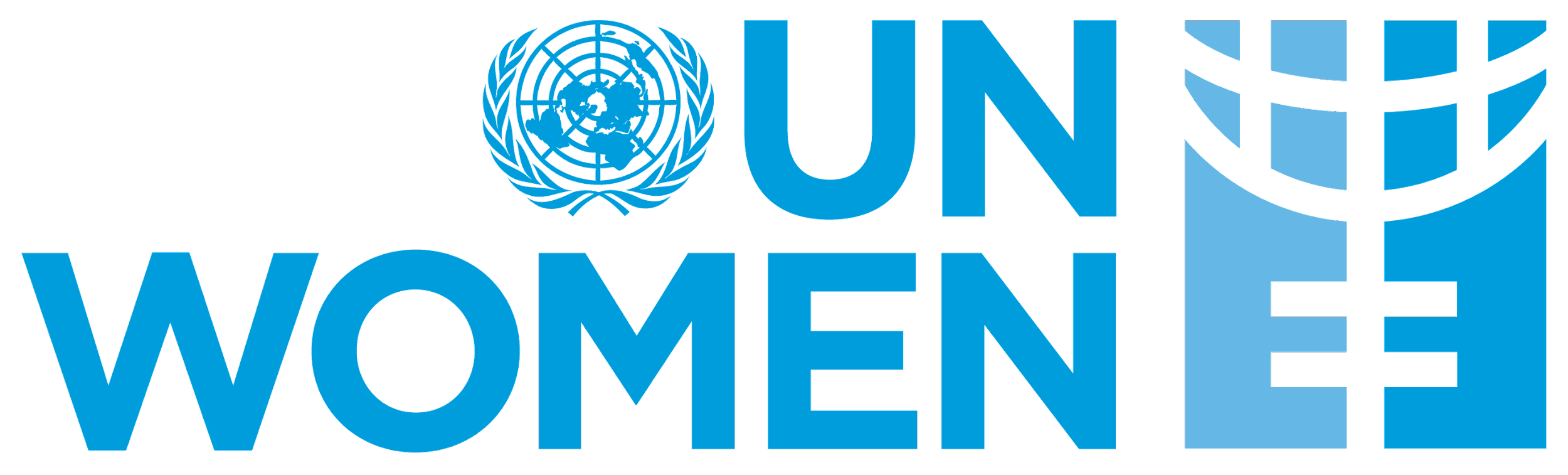 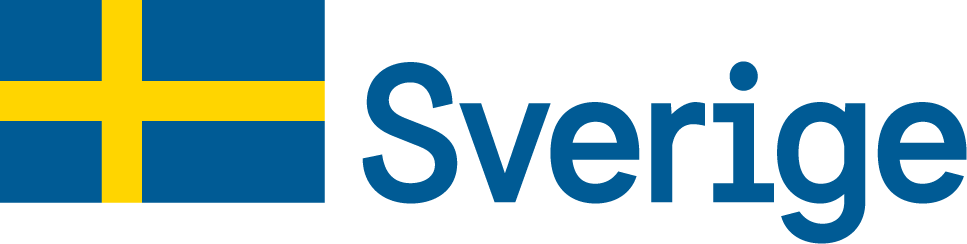 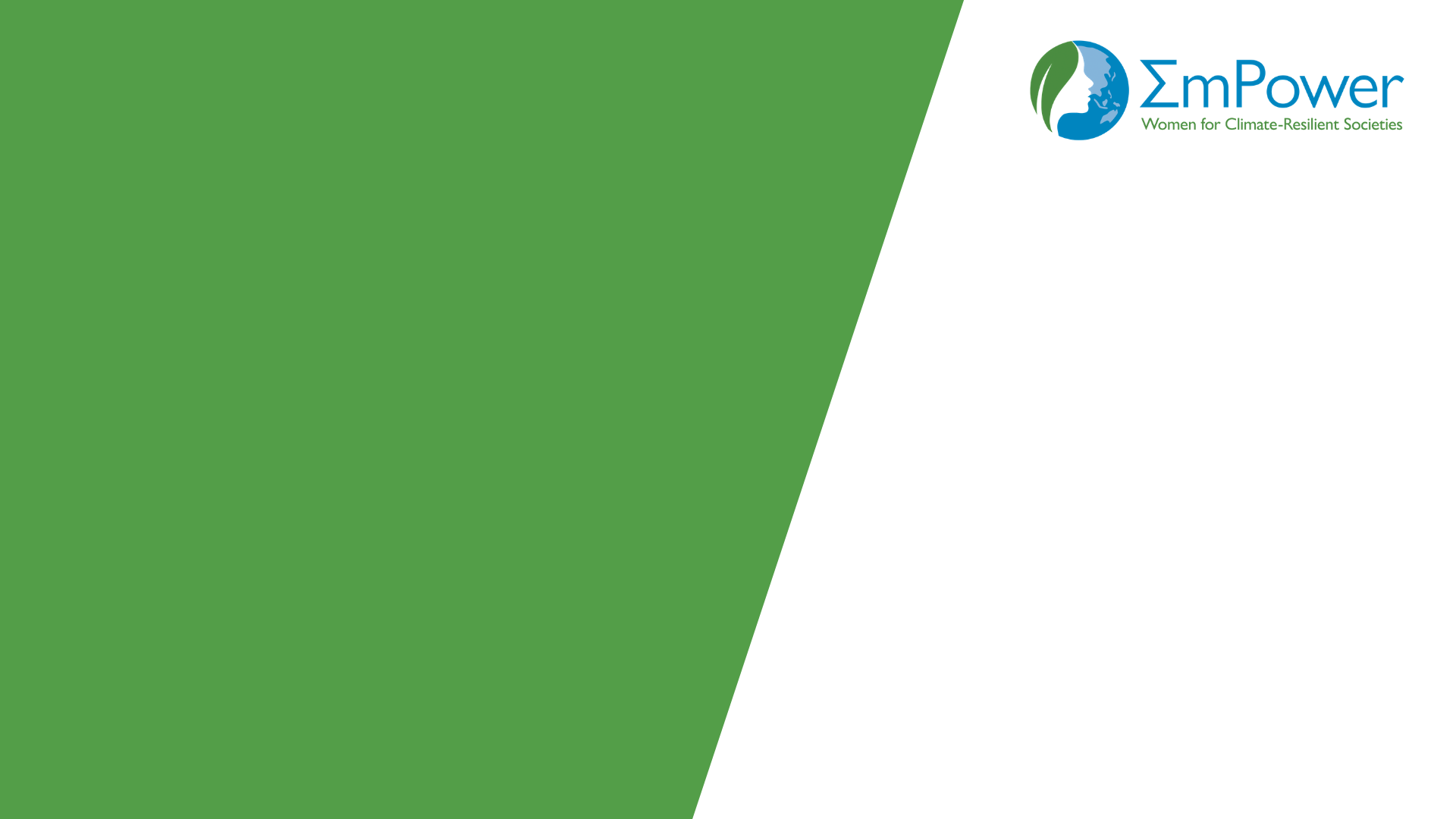 DAY 1
Session 01
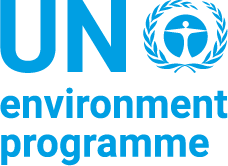 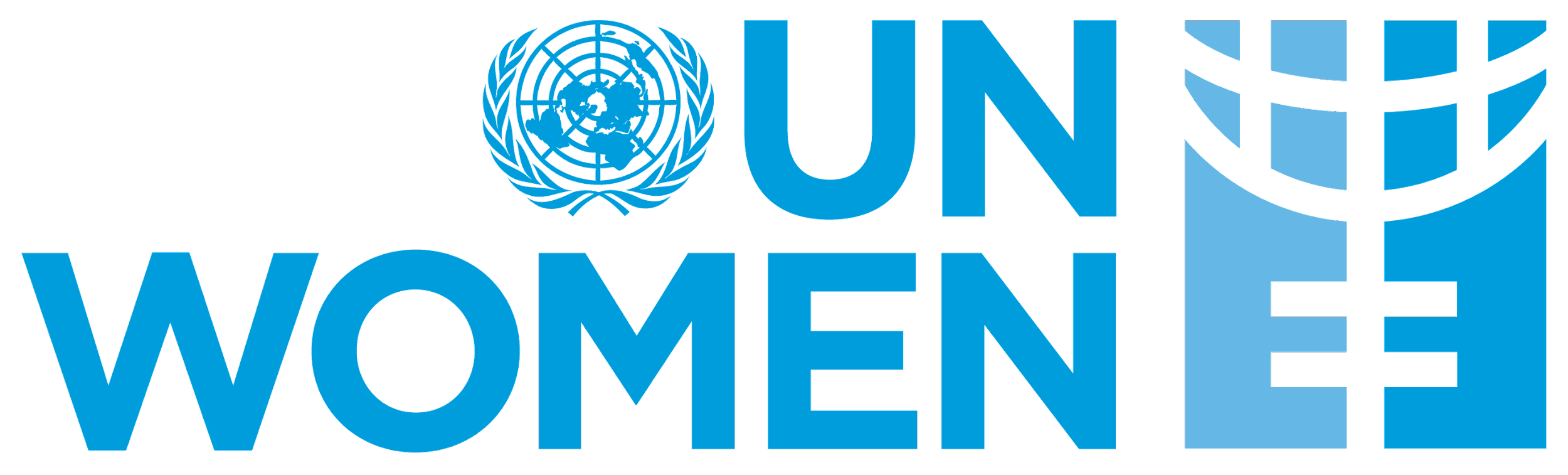 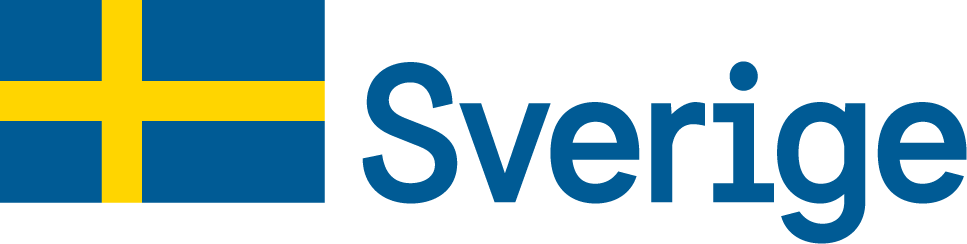 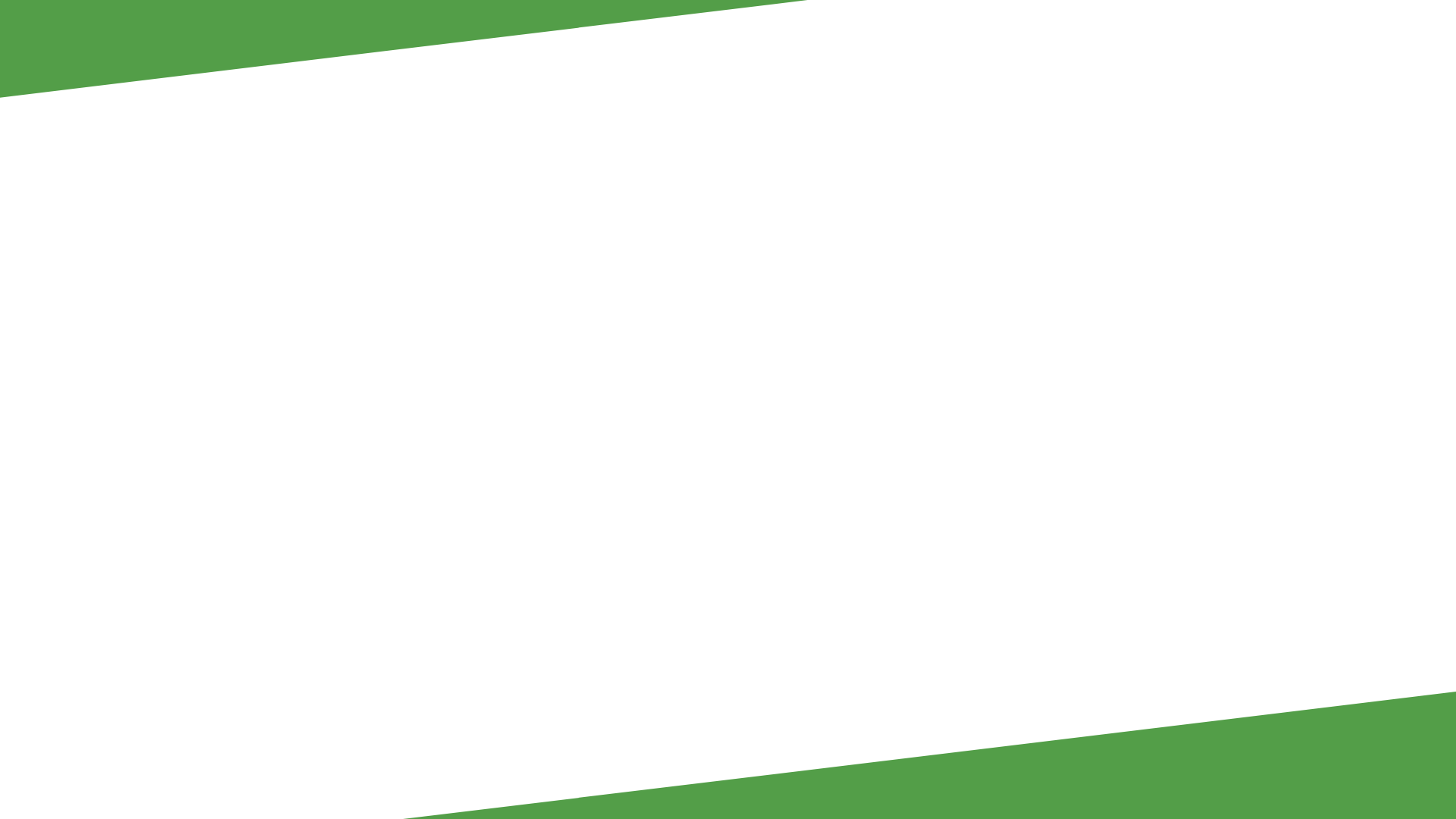 Video Documentary 01
Integrating human rights, leave no one behind, and gender equality into UN Cooperation Frameworks

https://unsdg.un.org/2030-agenda/universal-values

Watch the video and then we will break-out in small groups of 4 to 5 participants and discuss
TITLE HERE
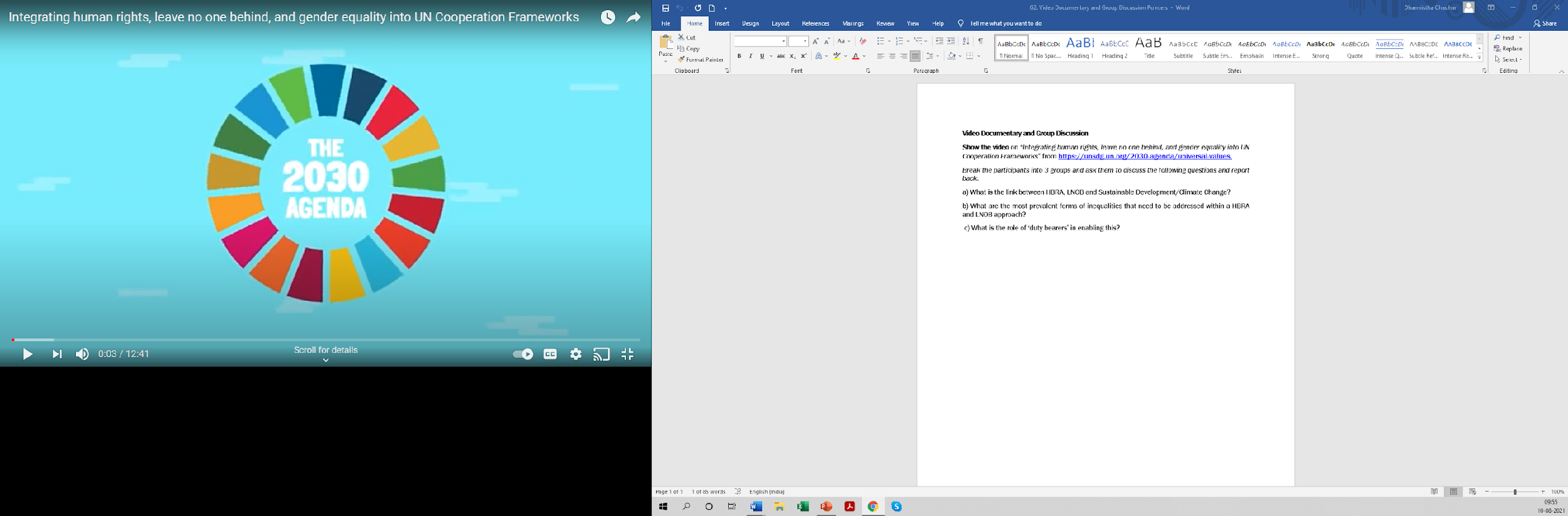 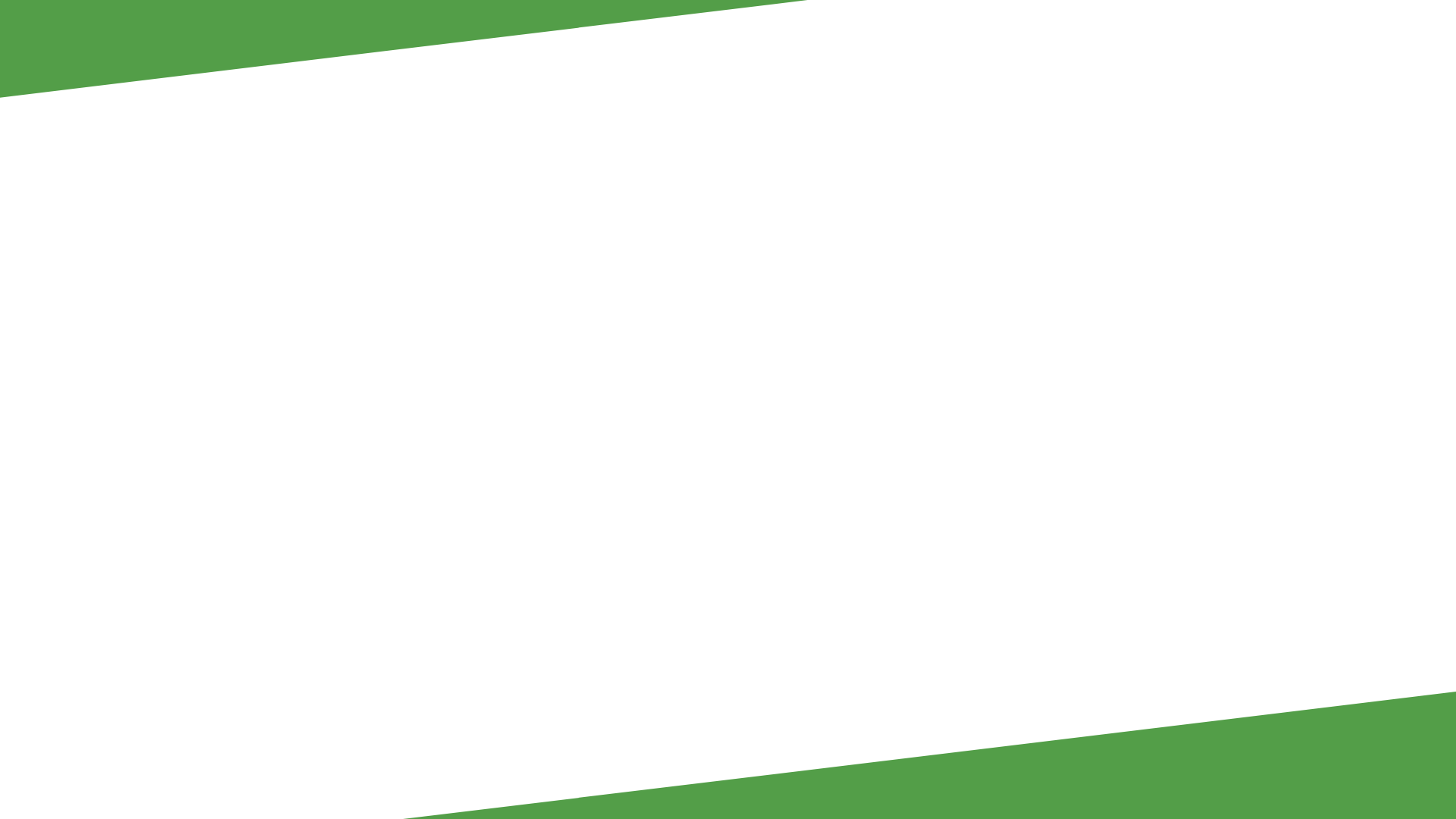 Questions for Break-out Group Discussion
TITLE HERE
What is the link between HBRA, LNOB and Sustainable Development/Climate Change?
What are the most prevalent forms of inequalities that need to be addressed within a HBRA and LNOB approach?
What is the role of ‘duty bearers’ in enabling this?
You have 15 minutes  for the discussion
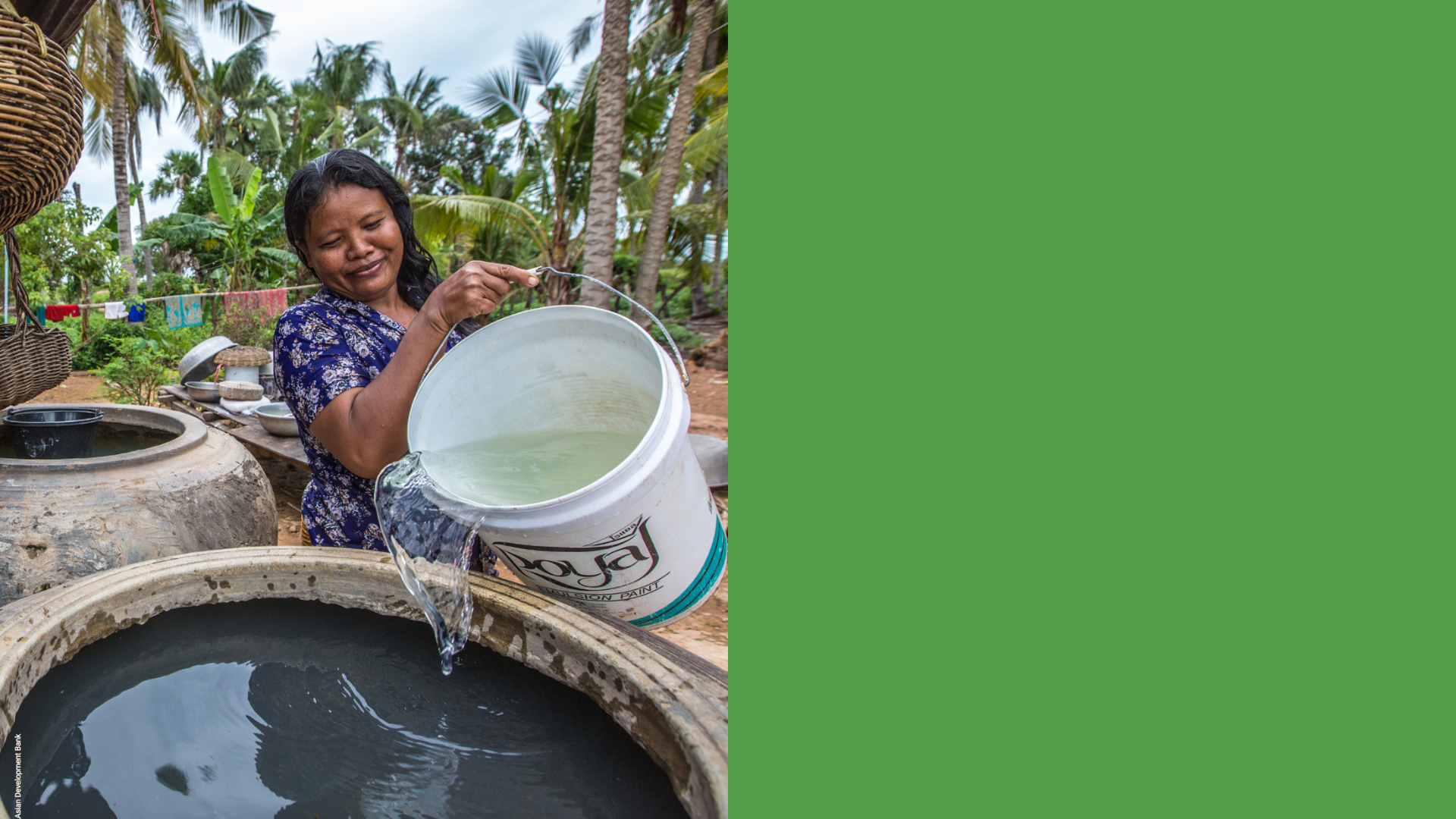 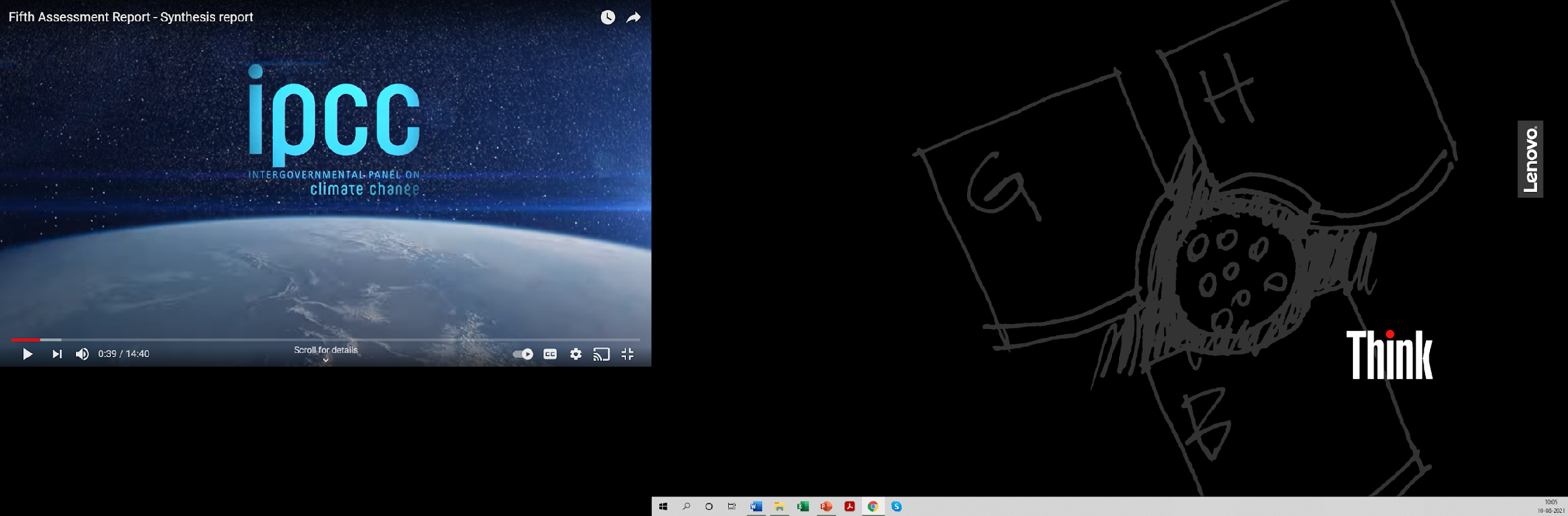 Video Documentary 02
Impact of Climate Change as per IPCC’s Fifth Assessment Report (AR5) 

https://www.youtube.com/watch?v=fGH0dAwM-QE&feature=youtu.be

Watch the video and then we will break-out in small groups of 4 to 5 participants and discuss

For more information on this please go through Handout 2, 3 and 4
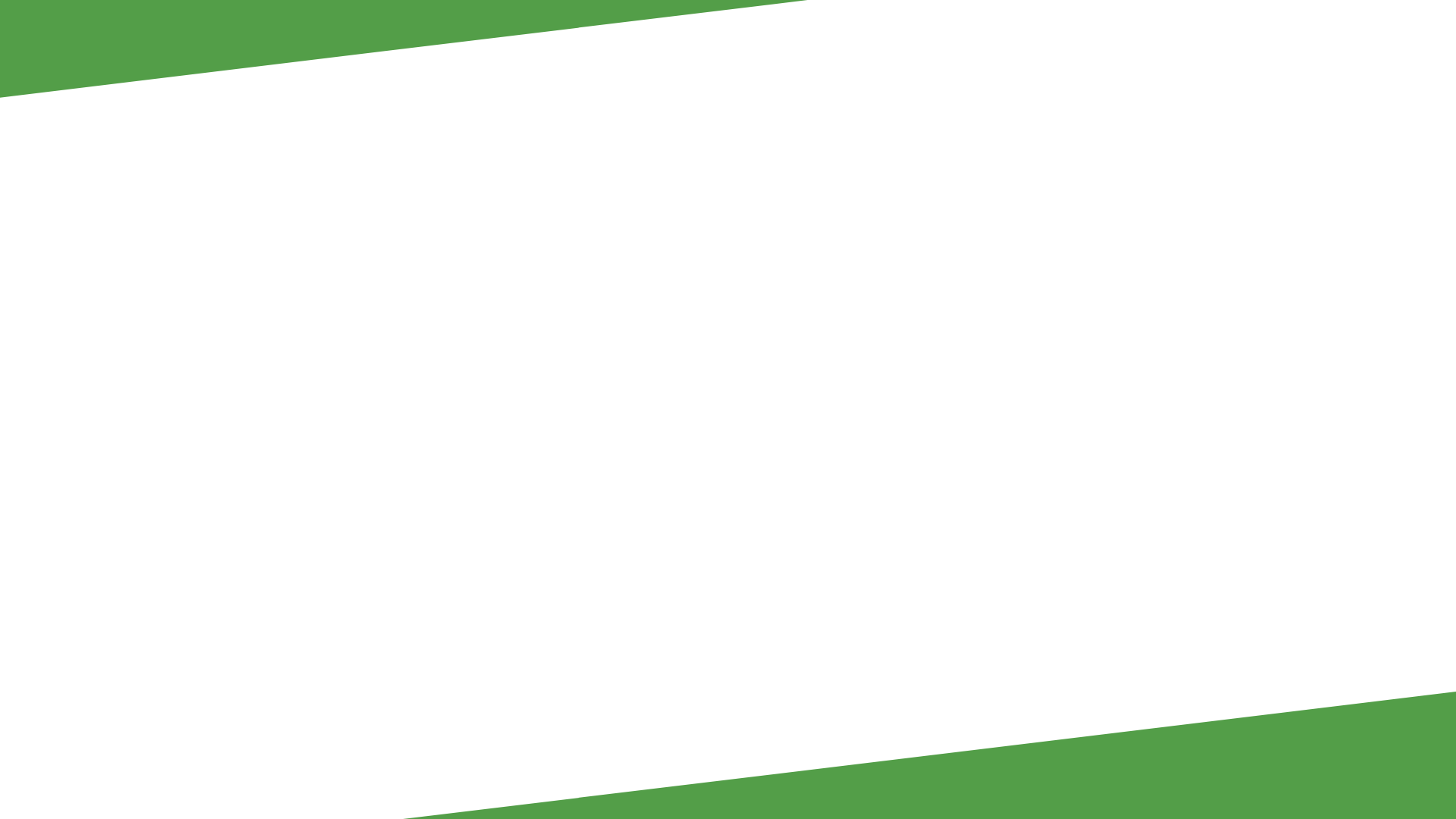 Questions for Break-out Group Discussion
TITLE HERE
What are the observed and potential climate changes that you have already been feeling in your country/region?
Identify the three most critical events which have a high probability of happening in your country/region?
What would be the risk and potential impacts of these events on the lives of the poor?
Use Handout 2 as a reference during the discussion
You have 15 minutes  for the discussion
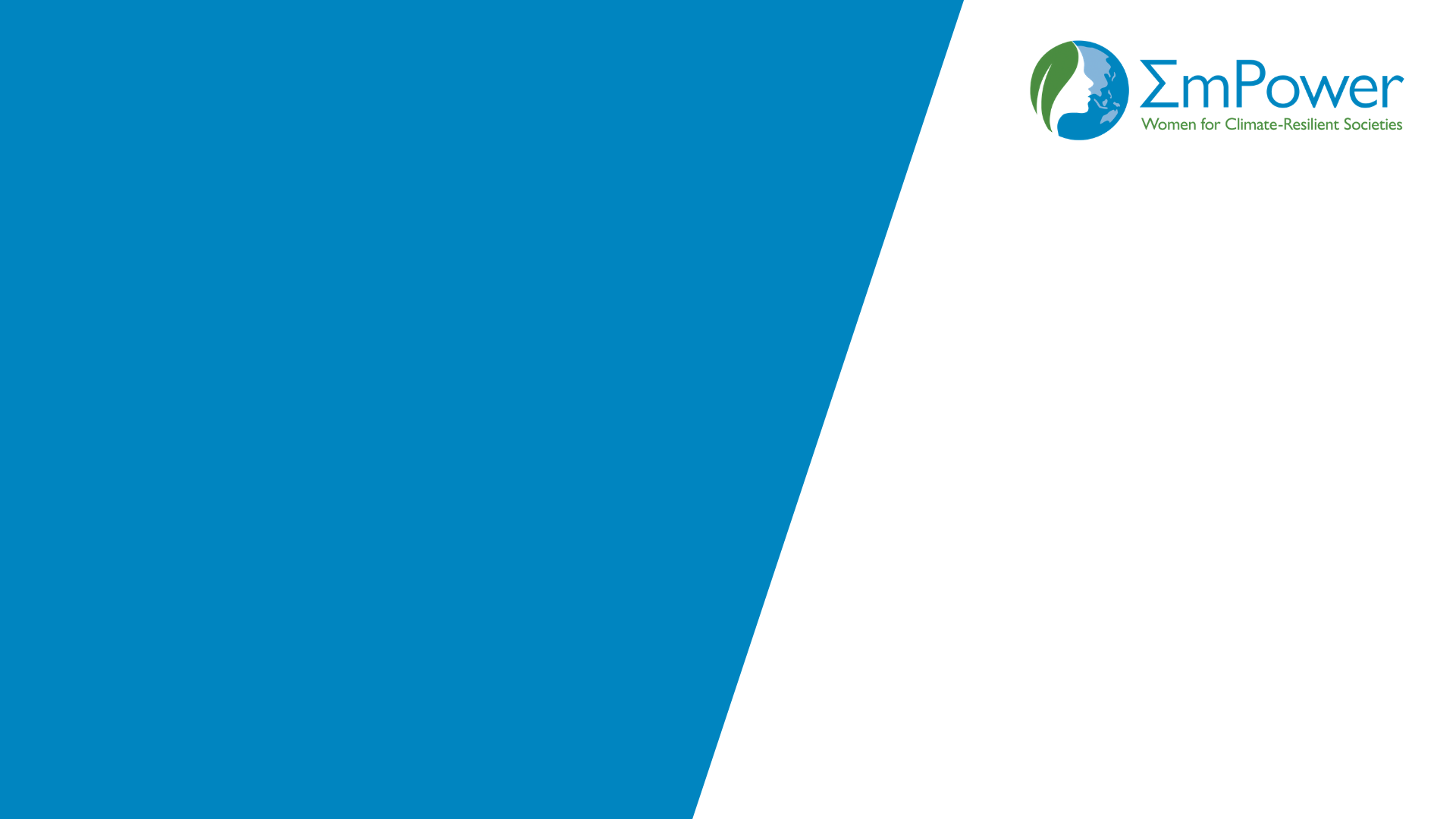 DAY 1
Session 02
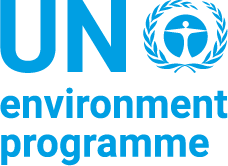 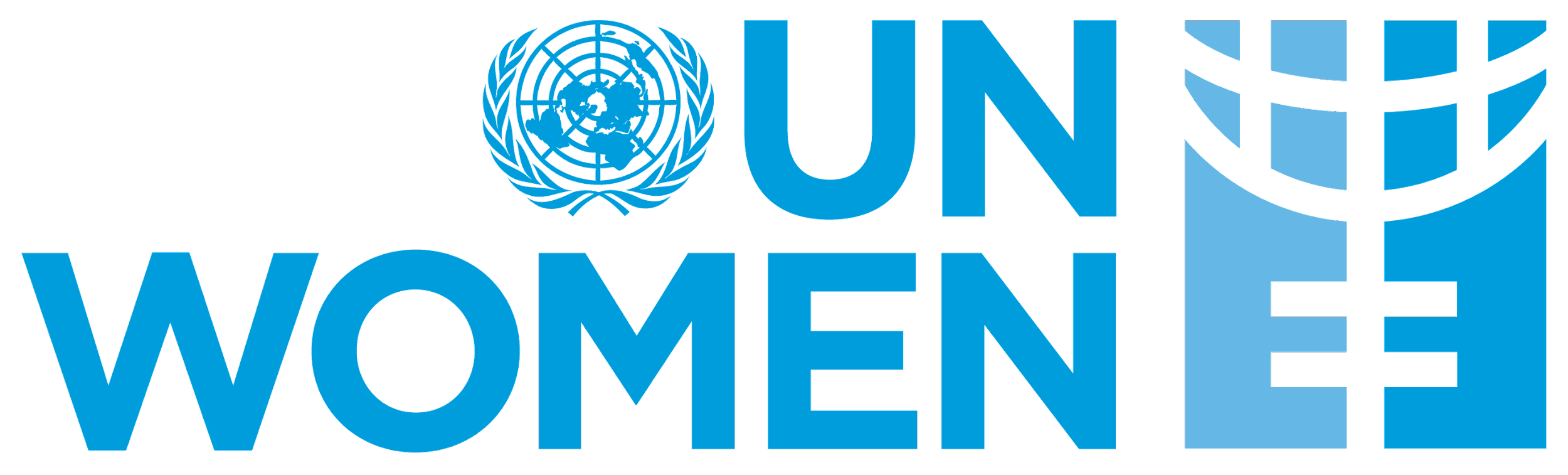 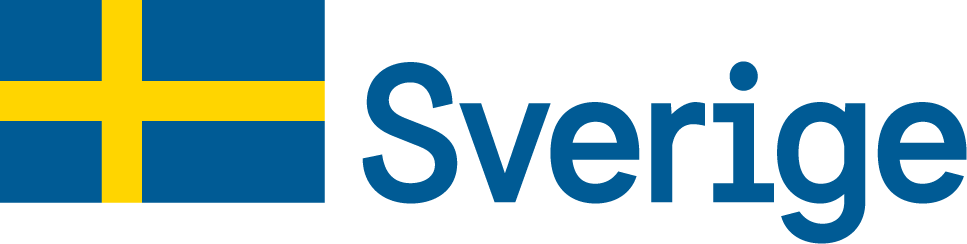 Partner logos (similar scale or smaller) placed here
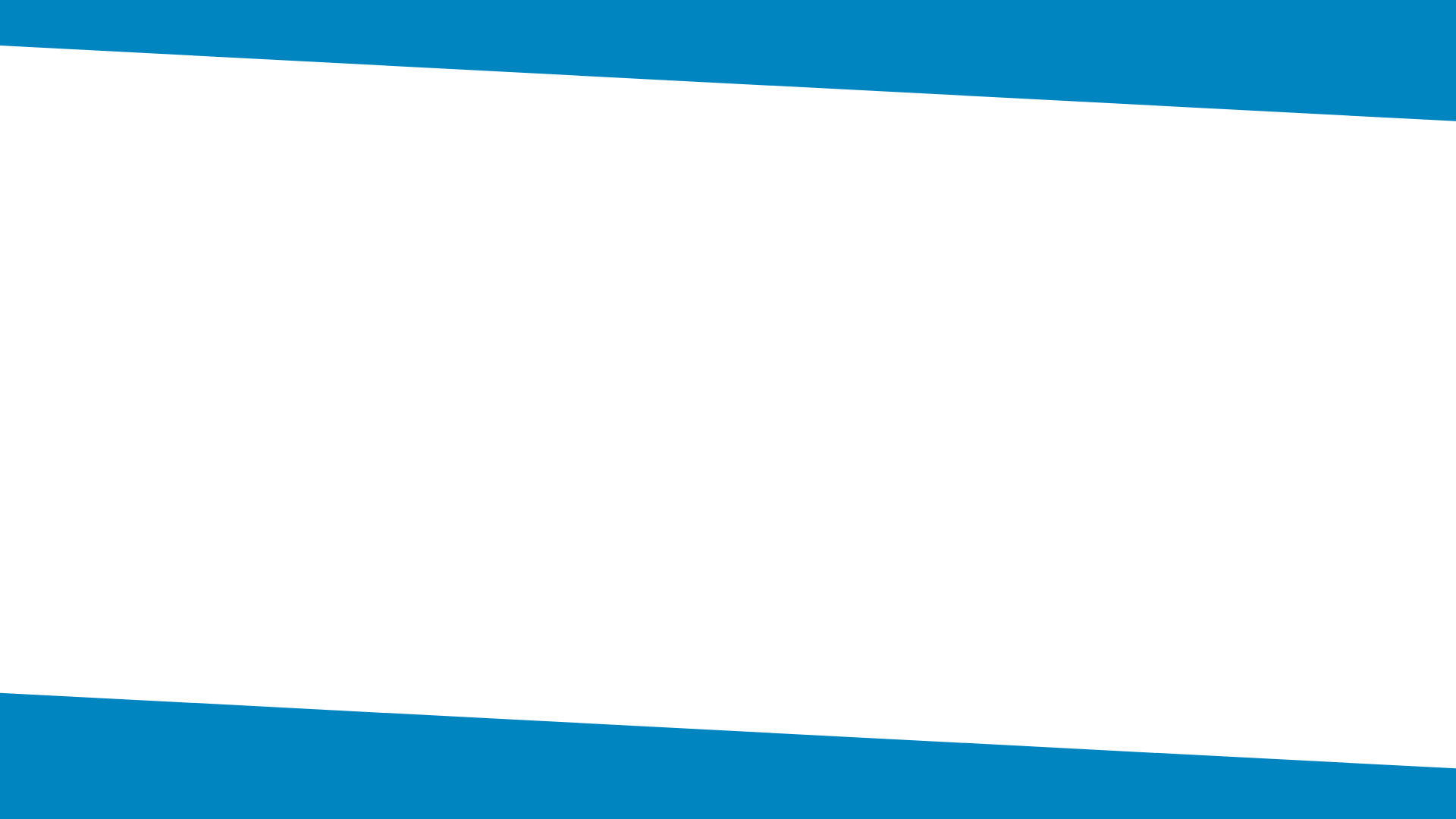 Ex 01: Adaptation Models and GRAS Application
TITLE HERE
Let’s identify the case study on local and sectoral adaptation for our analysis
Listen/read the case study carefully and then assess the same on gender responsiveness
We will use the Gender Responsiveness Assessment Scale (GRAS) tool for the same. 
The GRAS framework has been provided as Handout 5. 
You will need to provide ranking for each project along with the reasons and key learnings using the XXXXXX
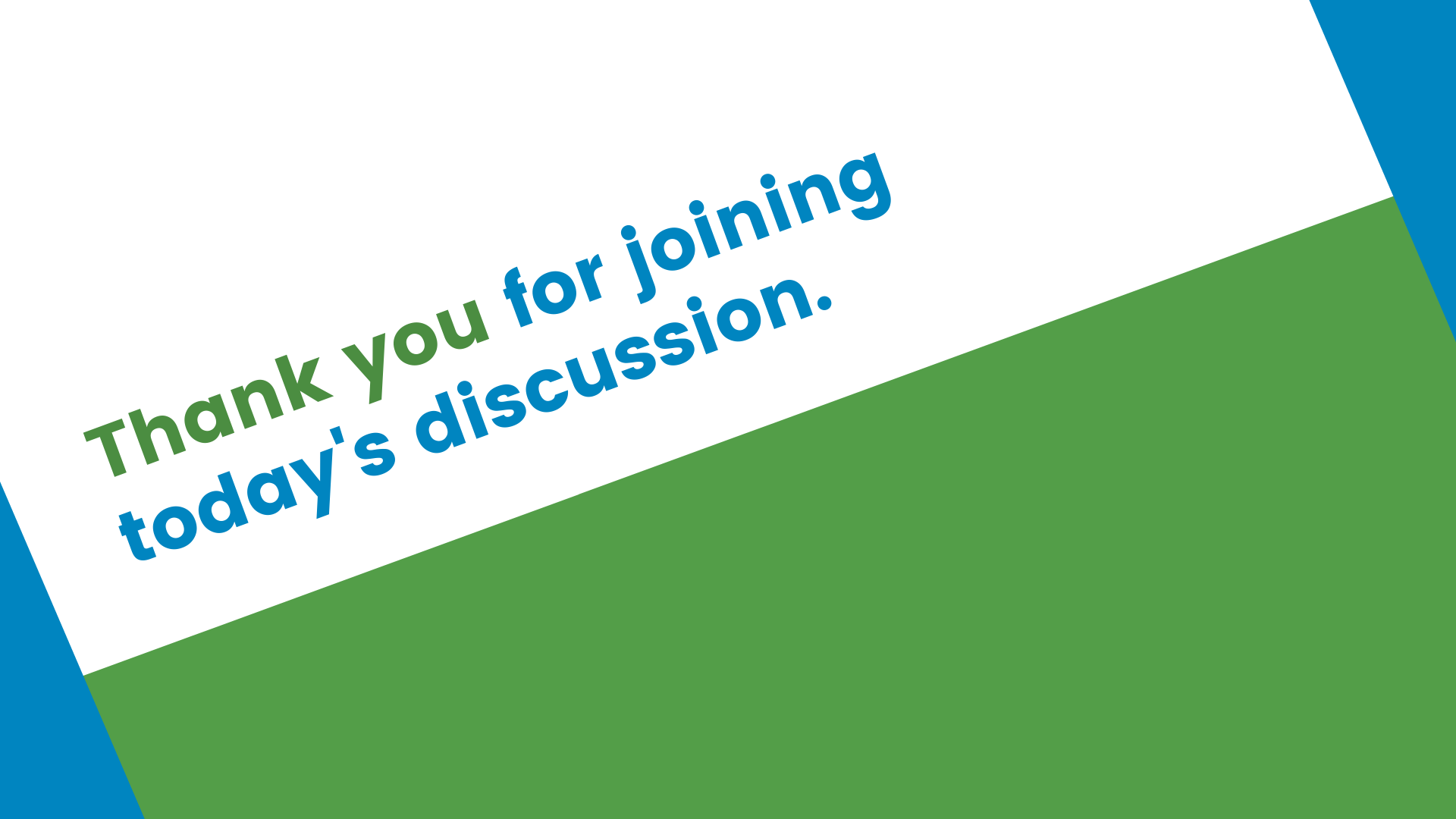 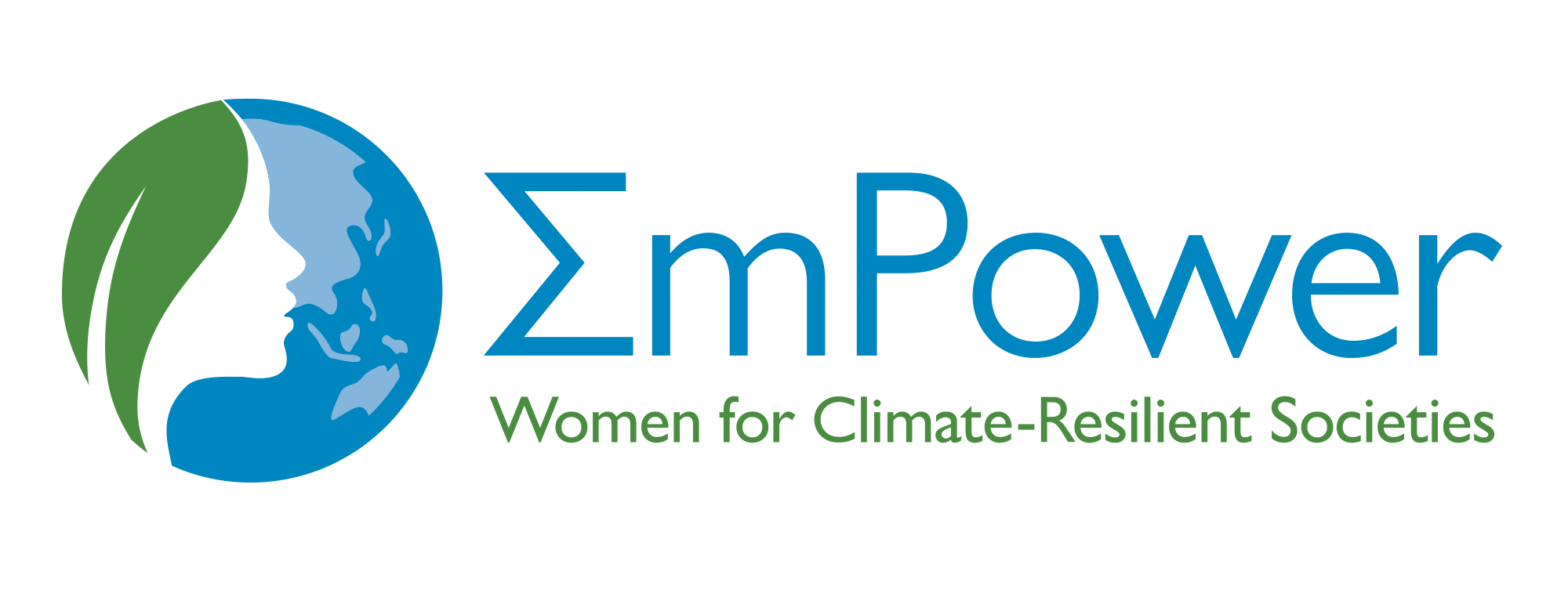 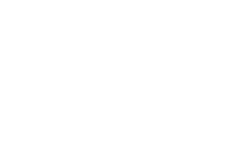 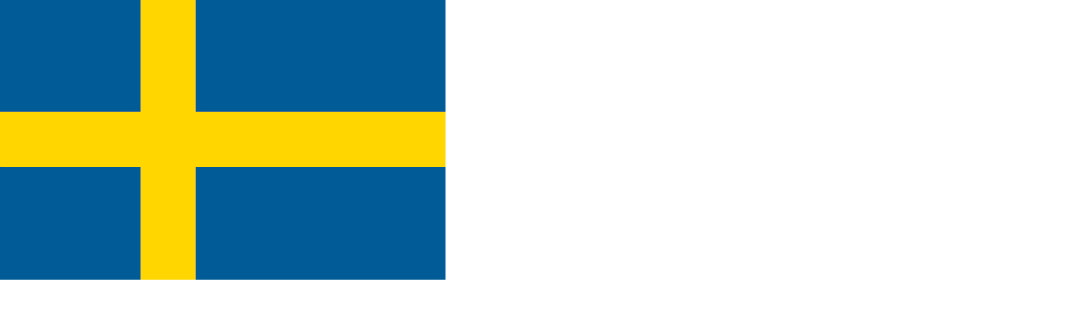 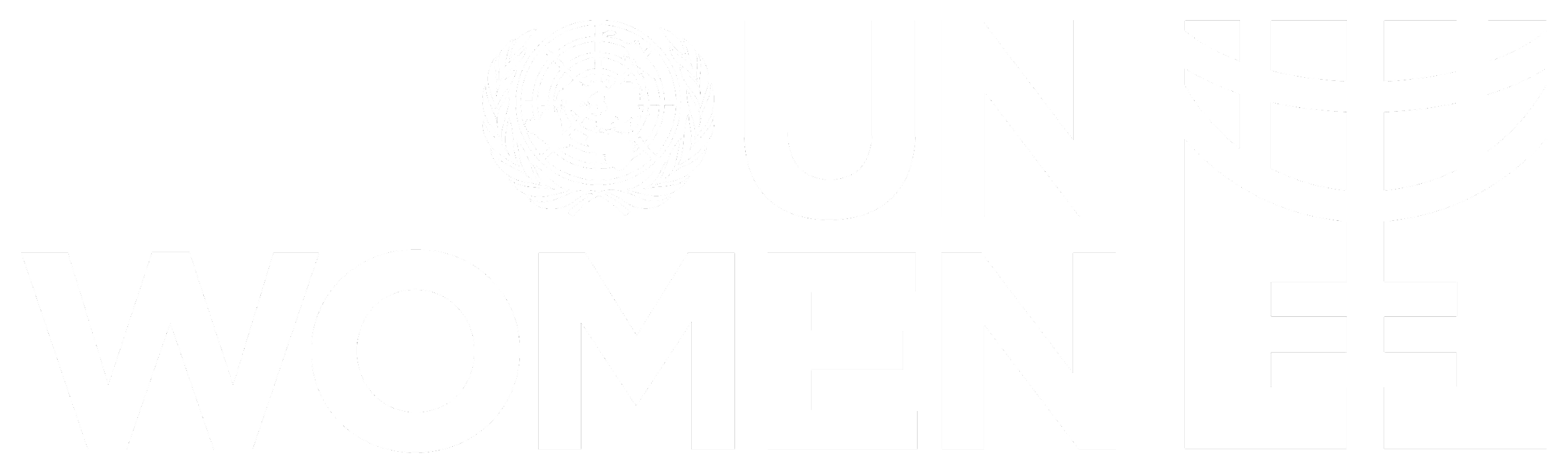 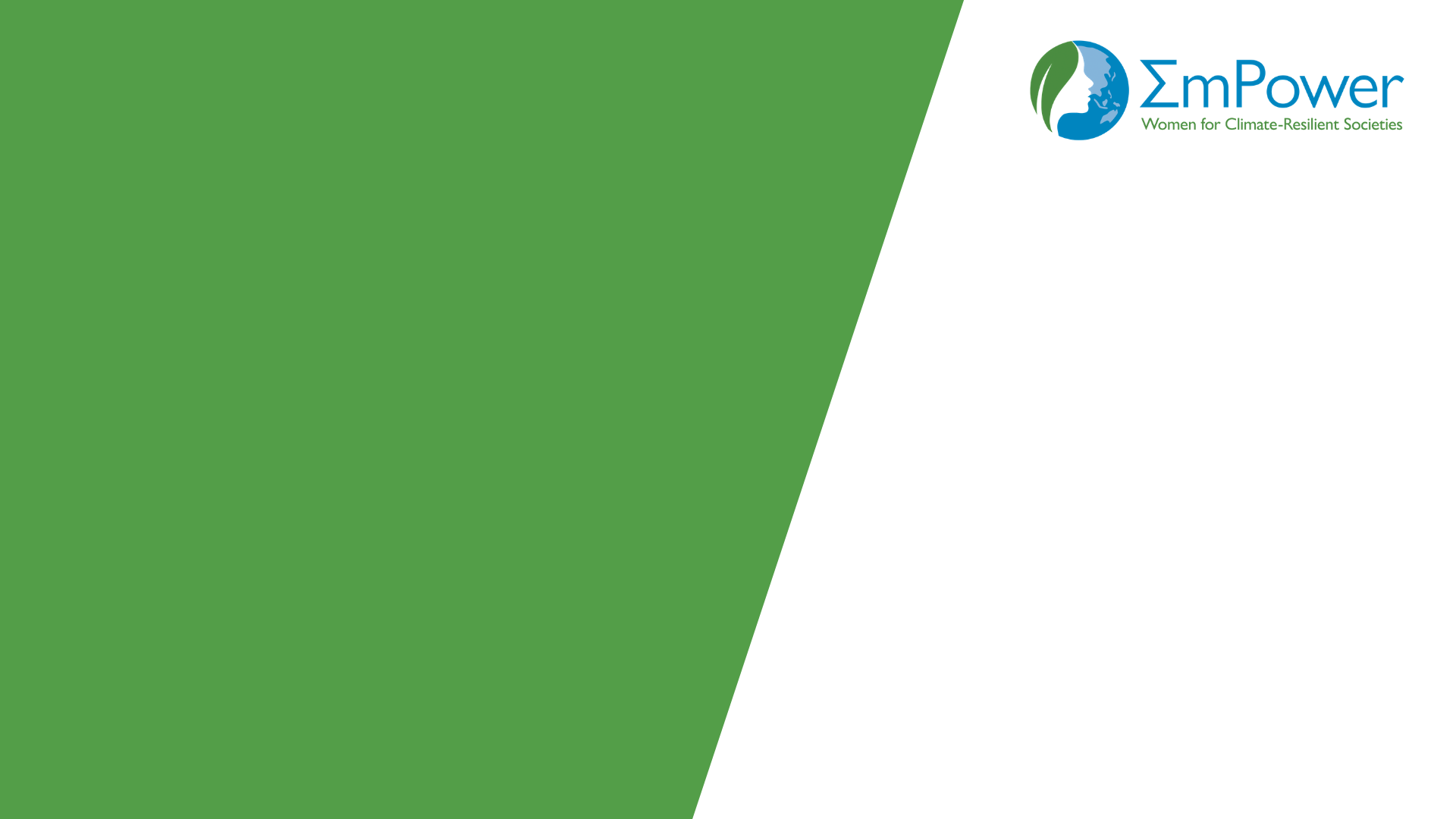 DAY 2
Session 03
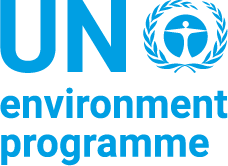 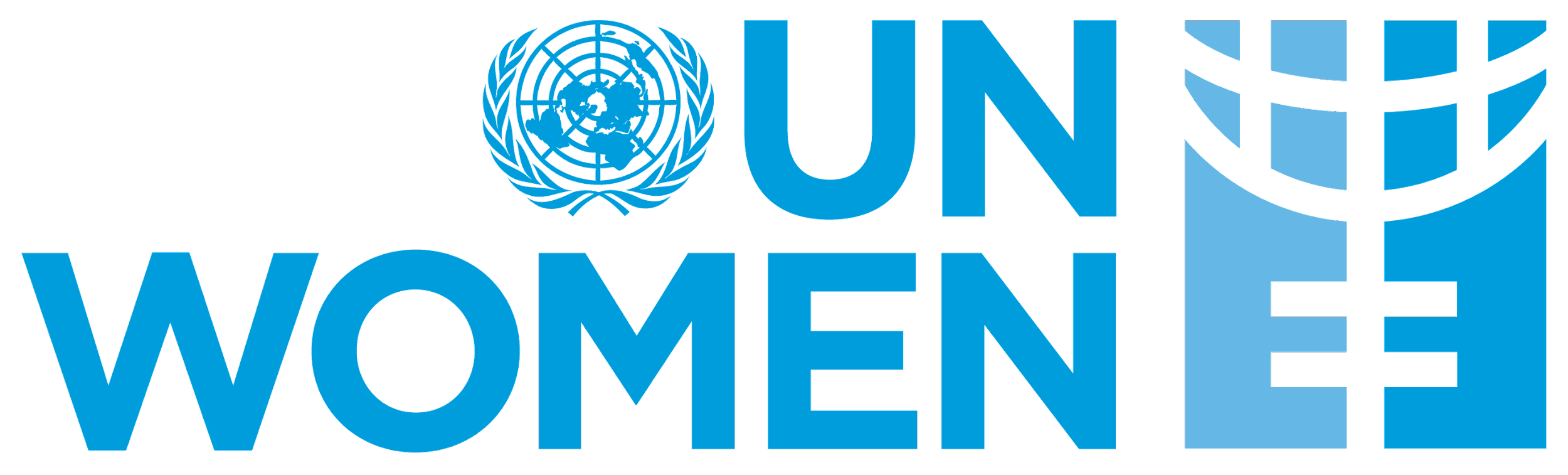 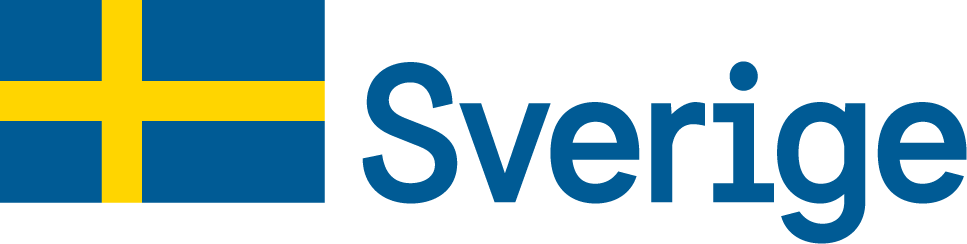 Partner logos (similar scale or smaller) placed here
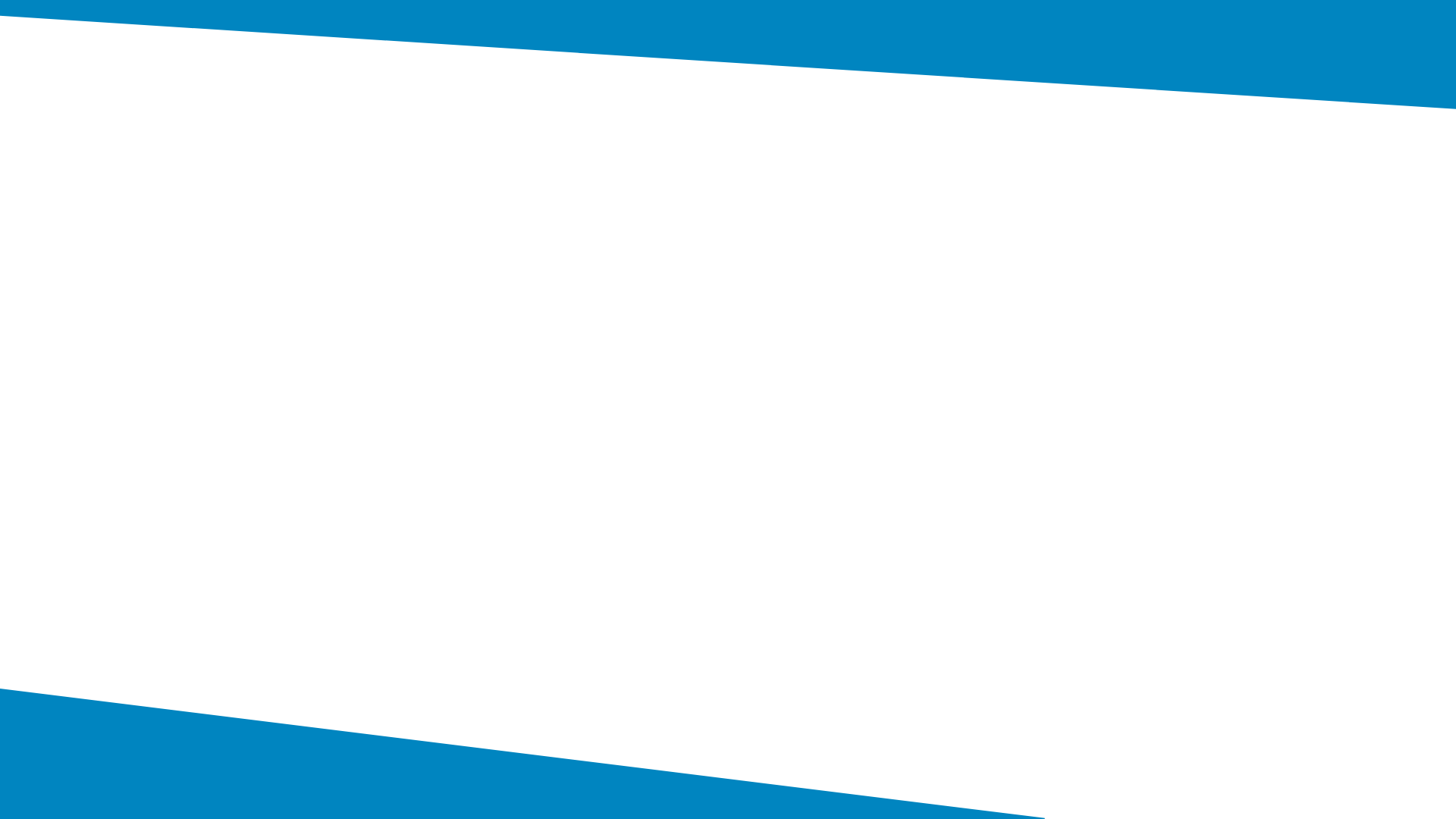 Ex 02: Application of Gender Analysis Tools
TITLE HERE
Let’s divide into 4 groups
Now each group needs to pick a tool from XXXXX that they would like to learn
Once you have selected the tool, go through the instructions related to the tool
Discuss among yourself which region and sector would you like to focus on (the more narrow you can go the better)
Follow the instructions and fill in the format provided in Handout 6
You have 20 minutes  to complete the exercise
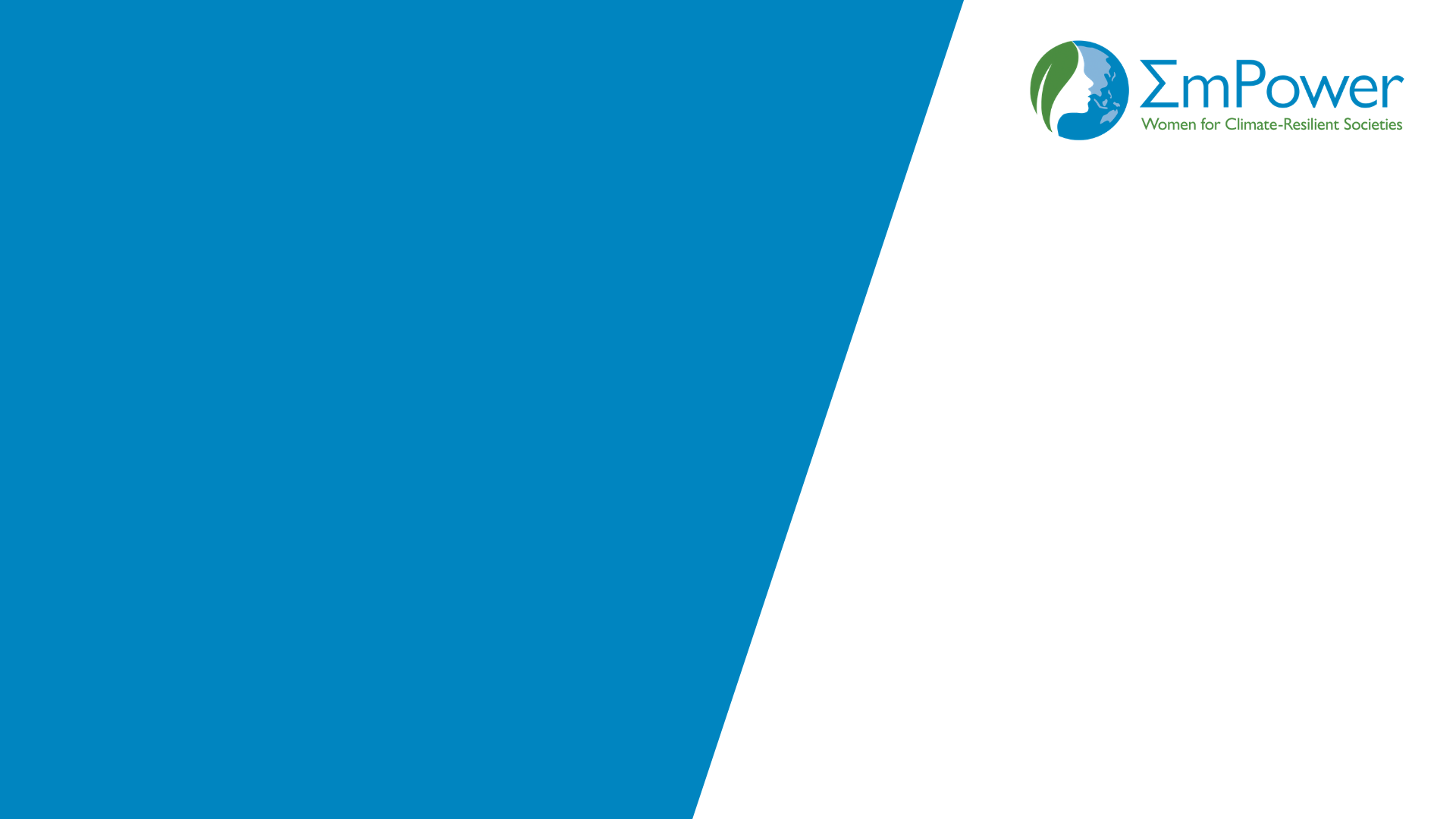 DAY 2
Session 04
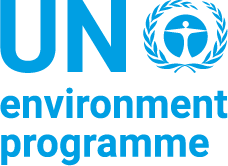 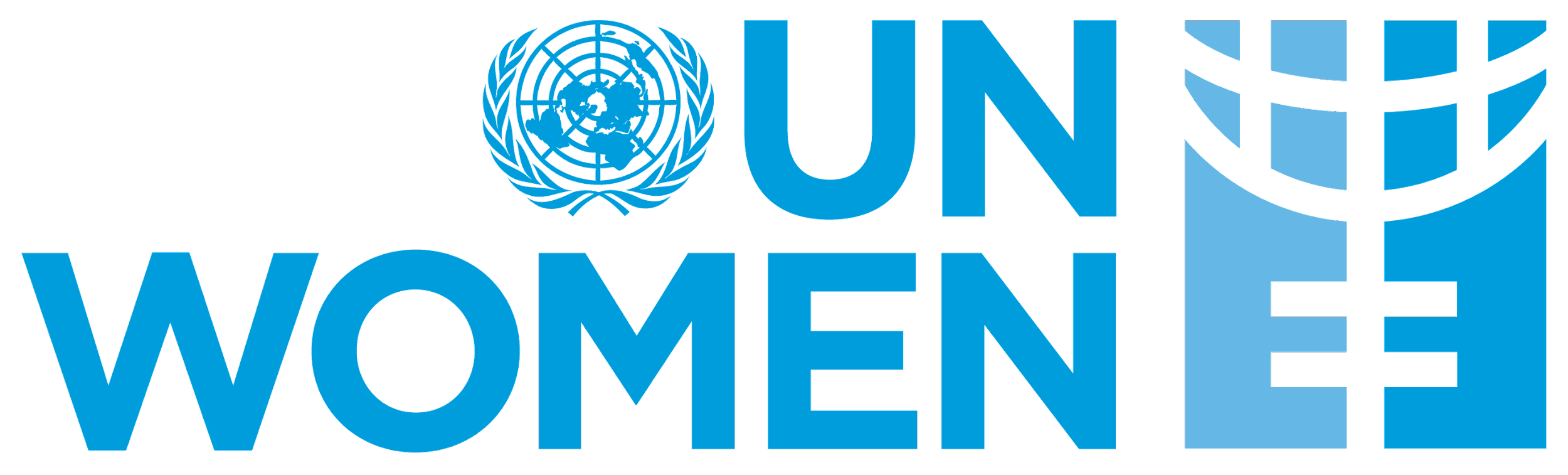 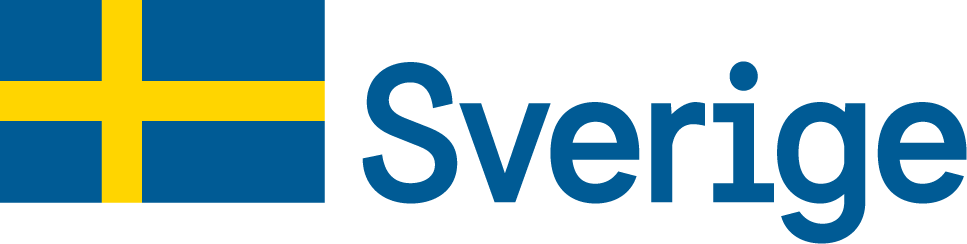 Partner logos (similar scale or smaller) placed here
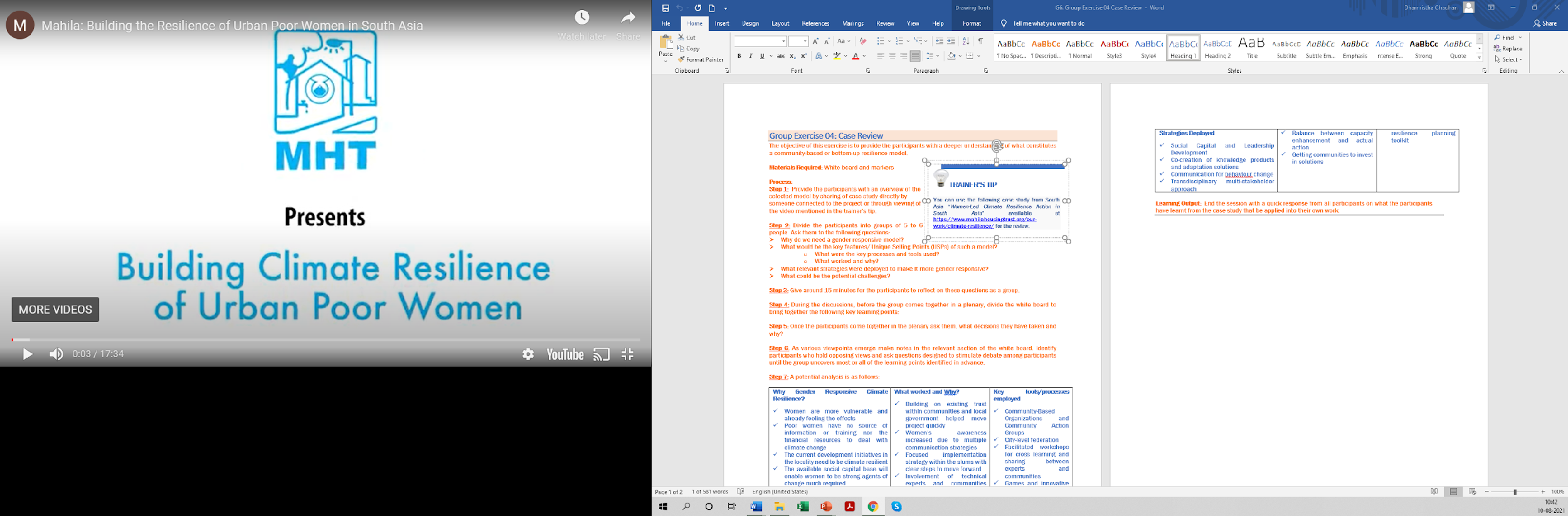 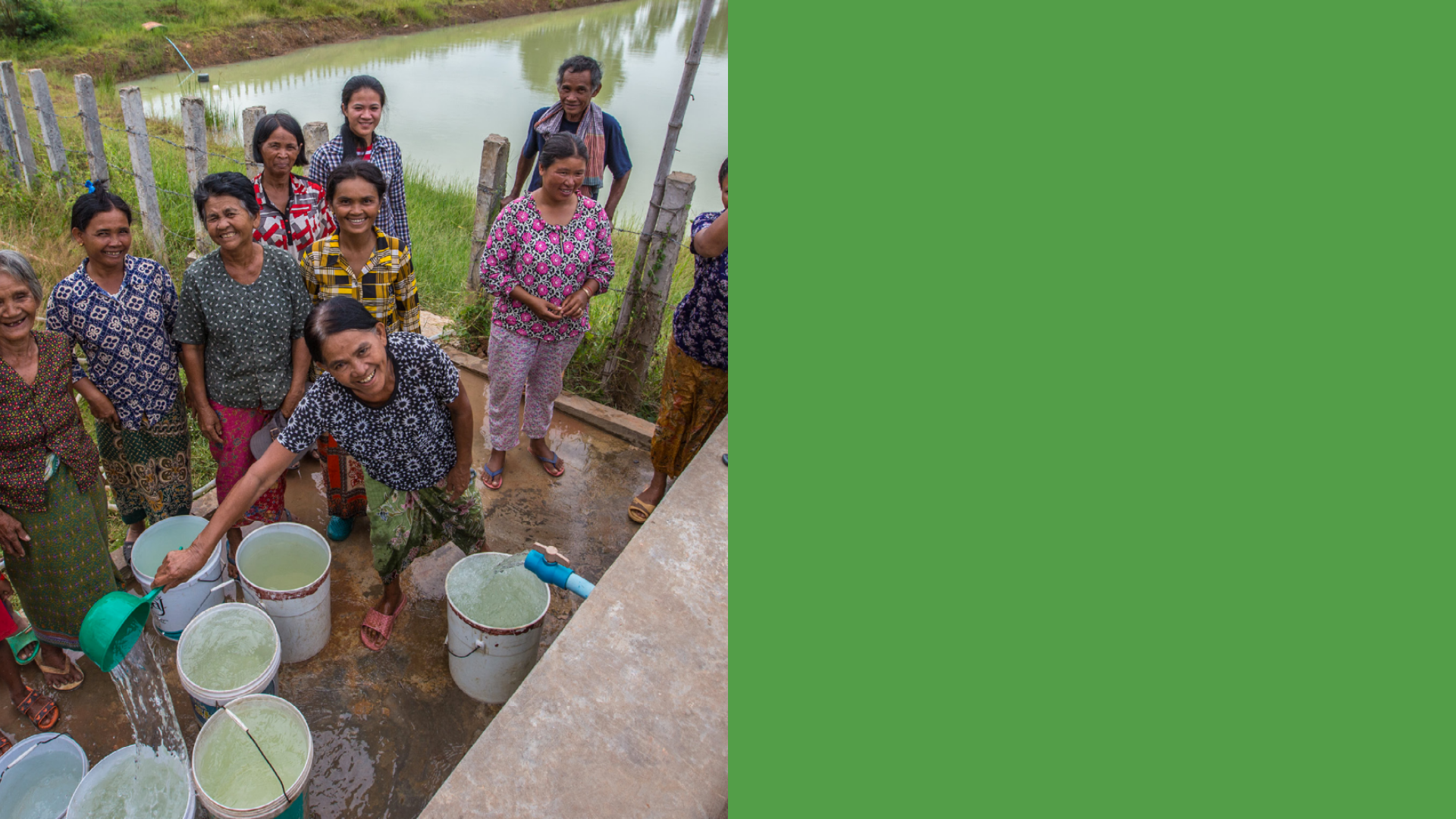 Ex 03a: Case Review
Women-led Action for Urban poor in South Asia

https://www.youtube.com/watch?v=3QmksnlO57A

Watch the video and then we will break-out in small groups of 4 to 5 participants and discuss
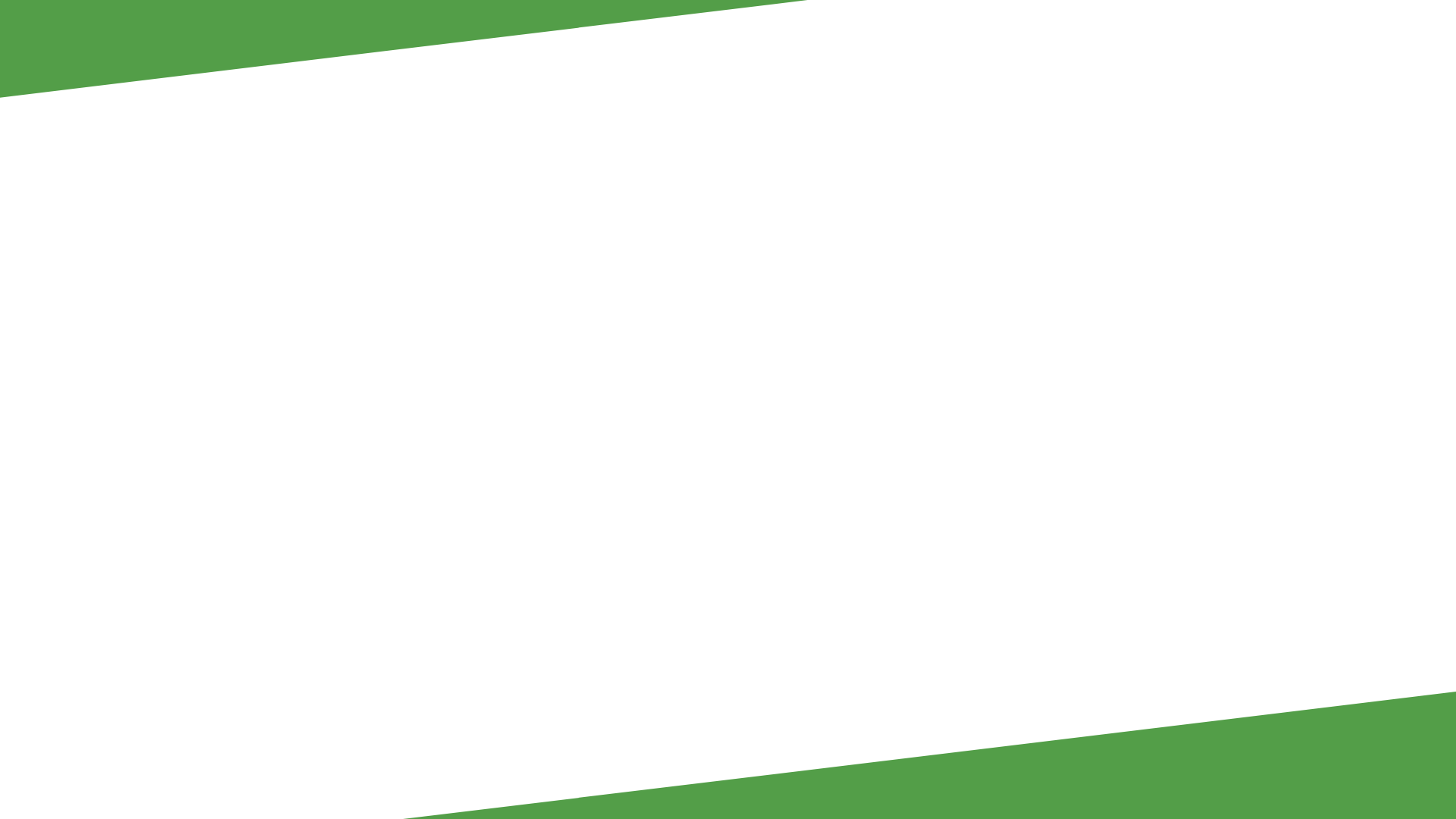 Ex 03a: Questions for Break-out Group Discussion
TITLE HERE
Why do we need a gender responsive model?
What would be the key features/ Unique Selling Points (USPs) of such a model?
What were the key processes and tools used?
What worked and why?
What relevant strategies were deployed to make it more gender responsive?
What could be the potential challenges?
You have 15 minutes  for the discussion
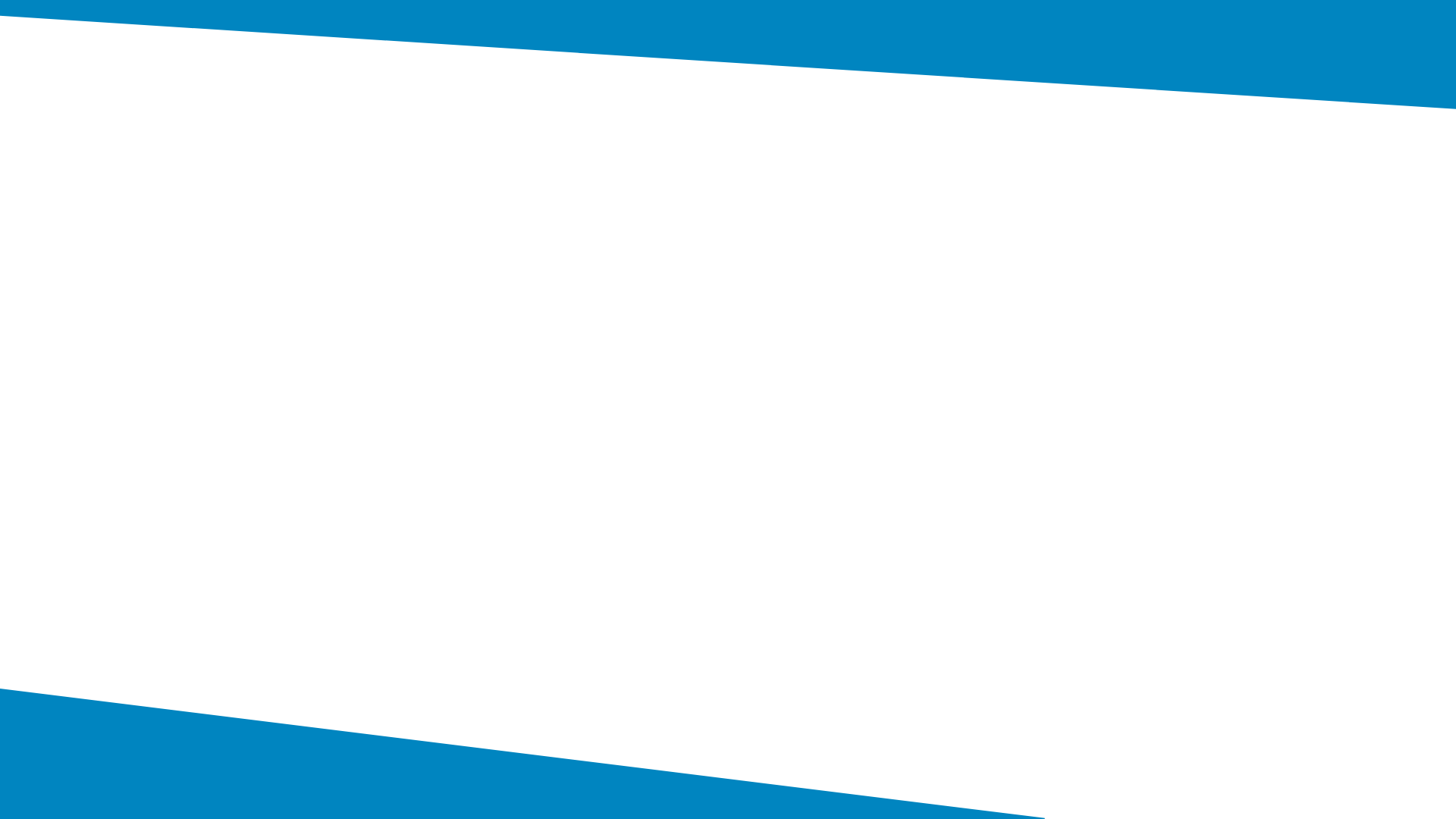 Ex 03b: Application of PIME Tools
TITLE HERE
Let’s divide into 4 groups
Now each group needs to pick a tool from XXXXX that they would like to learn
Once you have selected the tool, go through the instructions related to the tool
Follow the instructions and fill in the format provided in Handout 6
You have 20 minutes  to complete the exercise
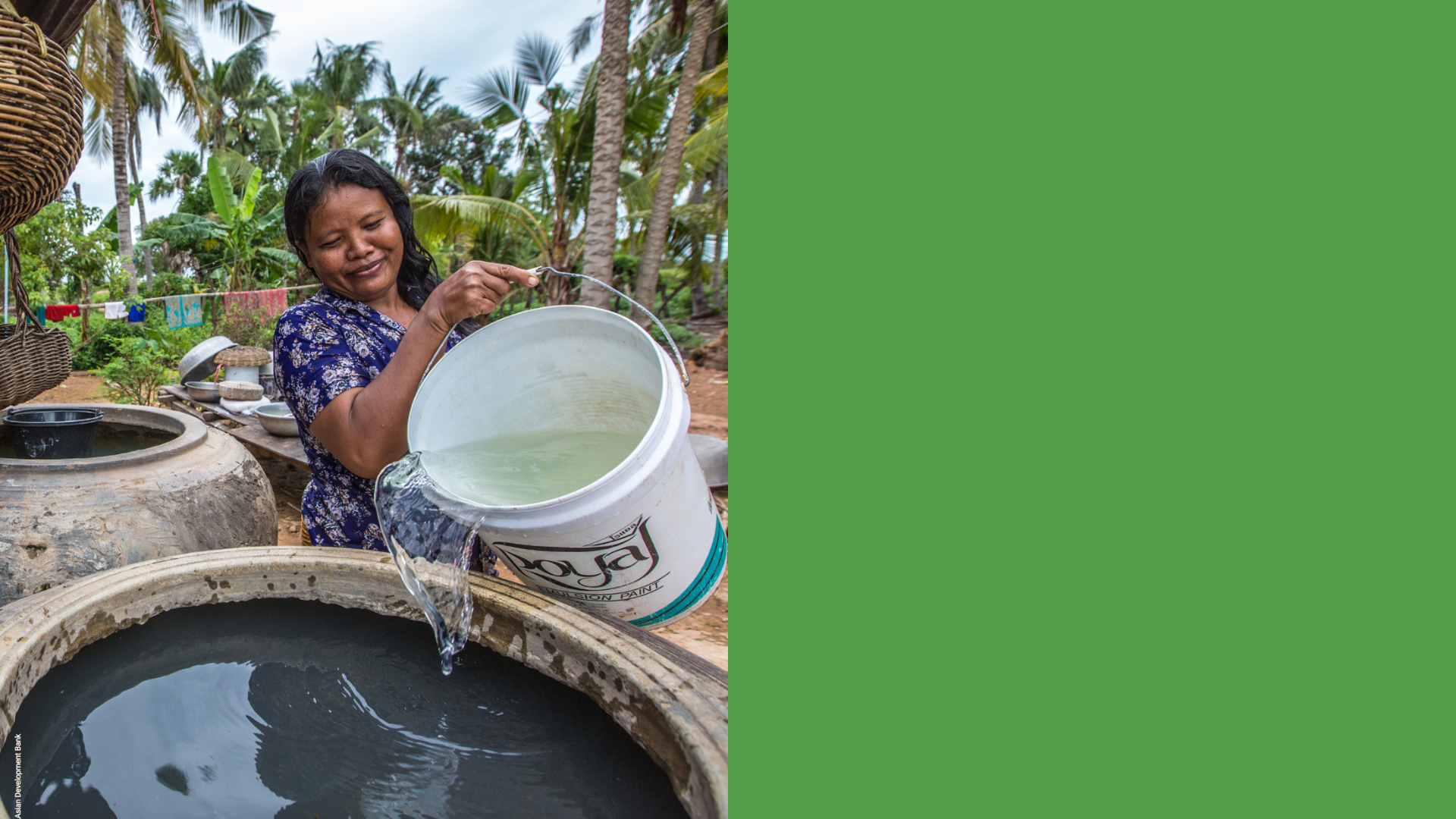 For more information on this please go through Handouts 7, 8 and 9

Please also go through Handout 10 in detail in preparation for tomorrow’s sessions
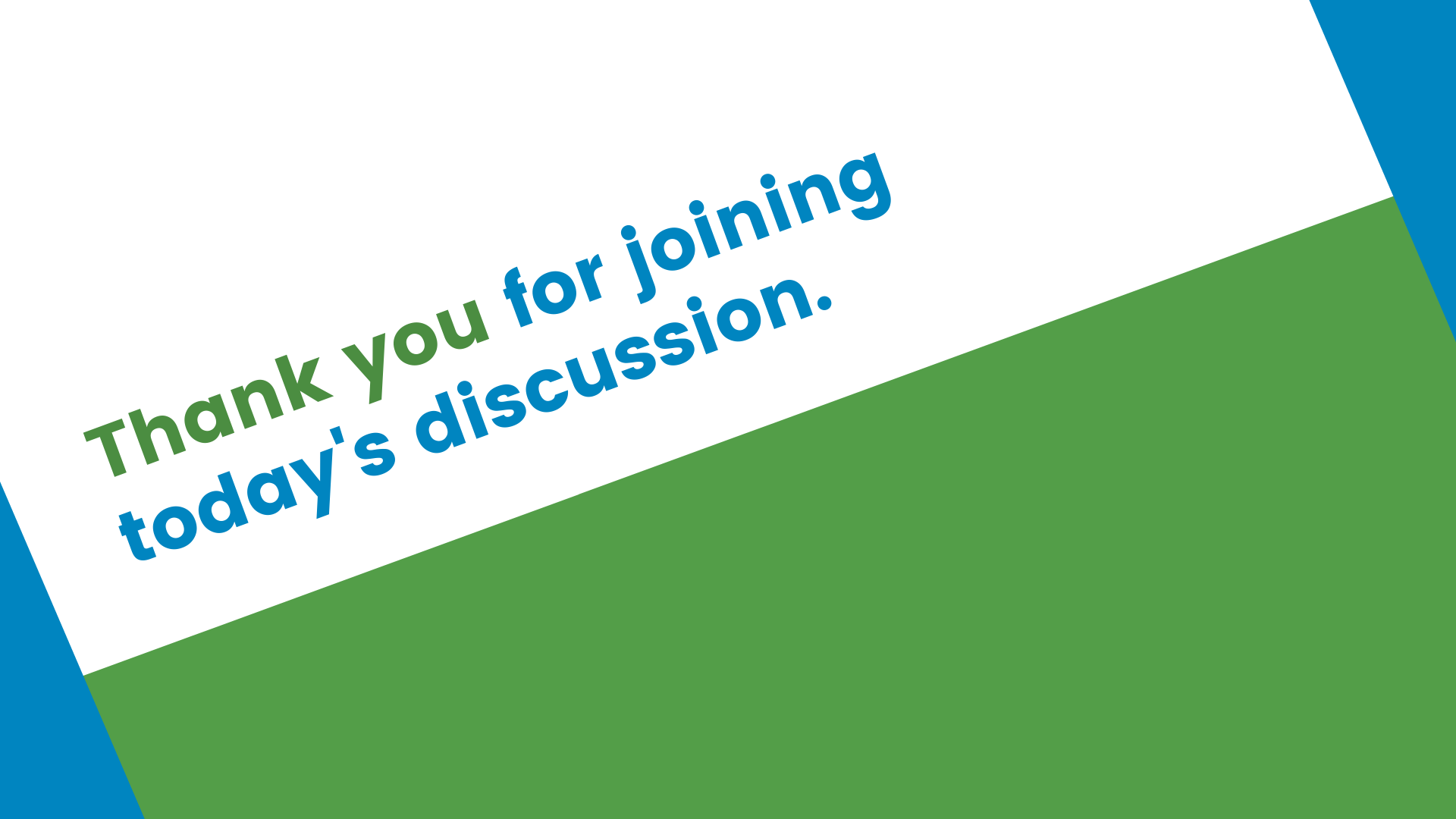 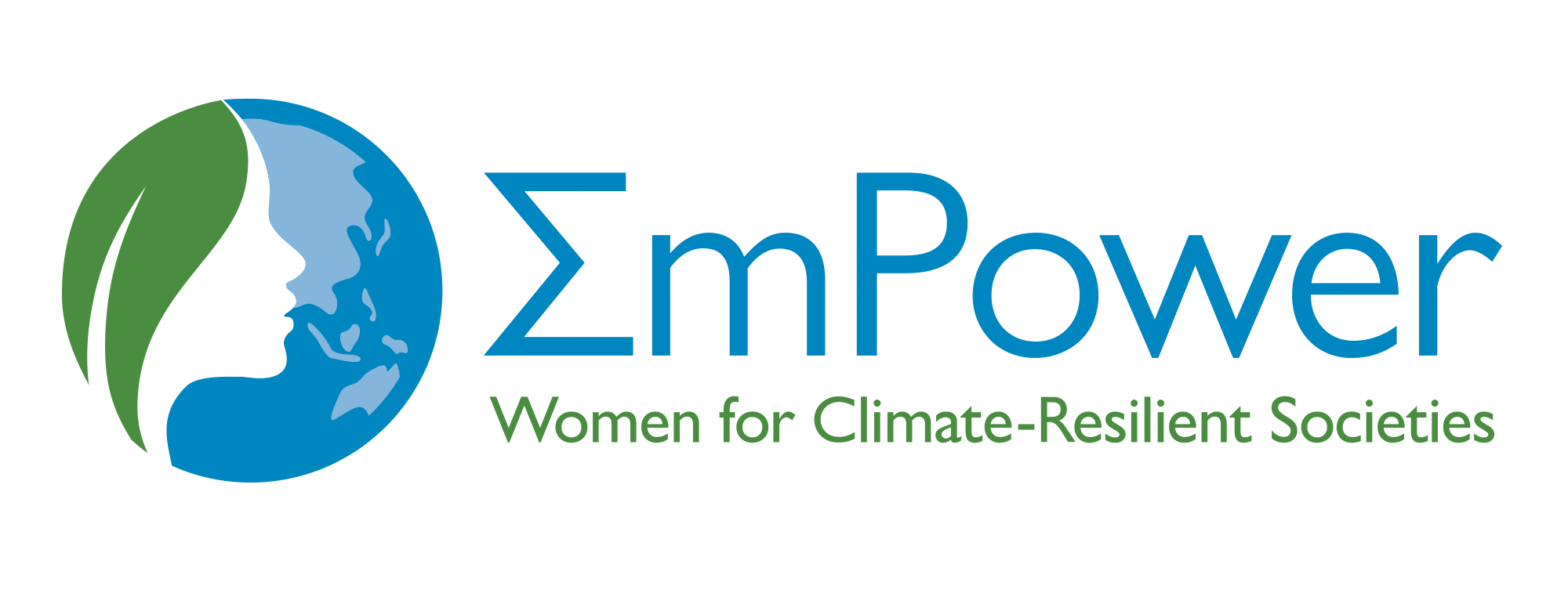 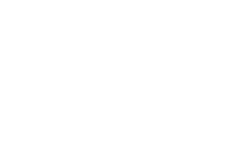 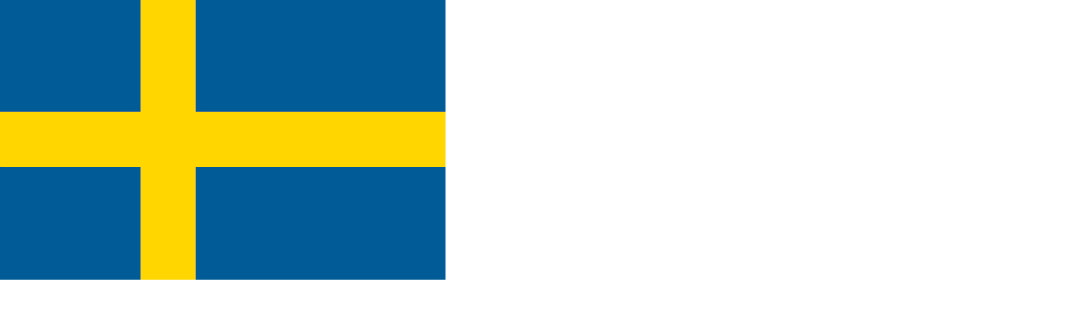 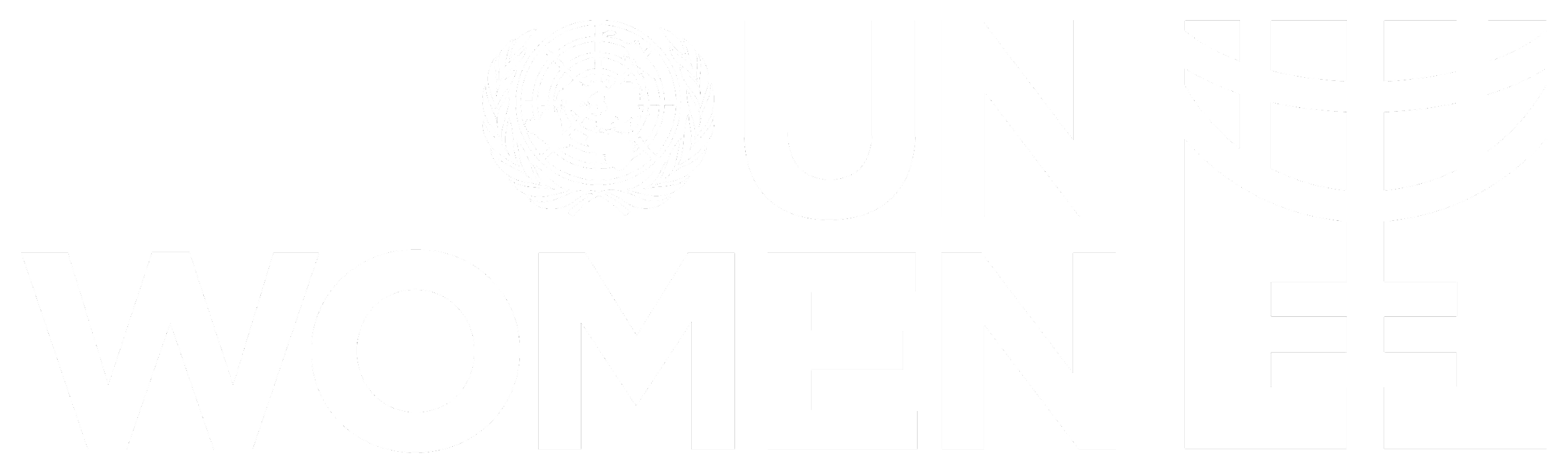 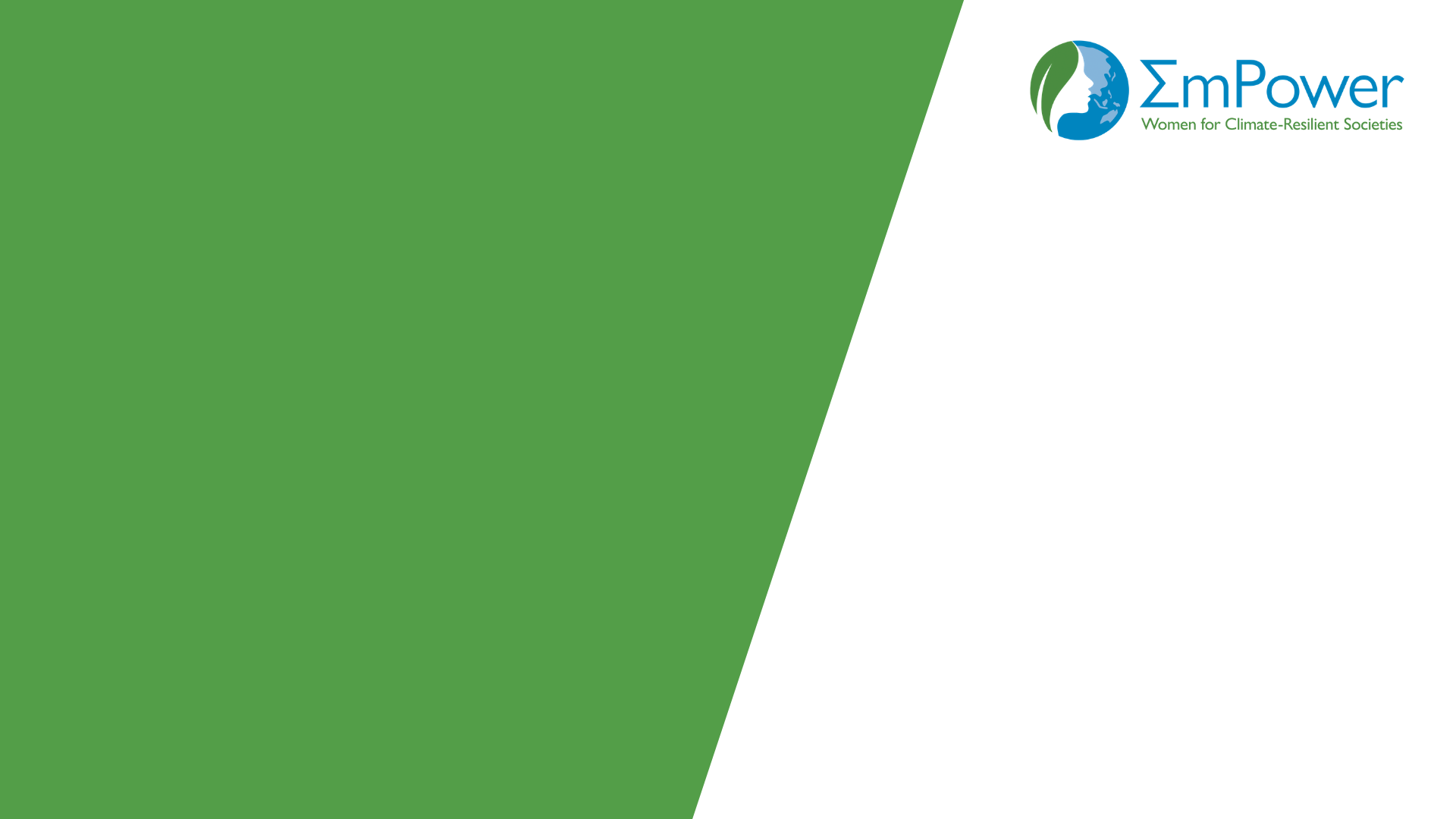 DAY 3
Session 05
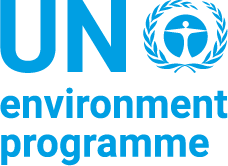 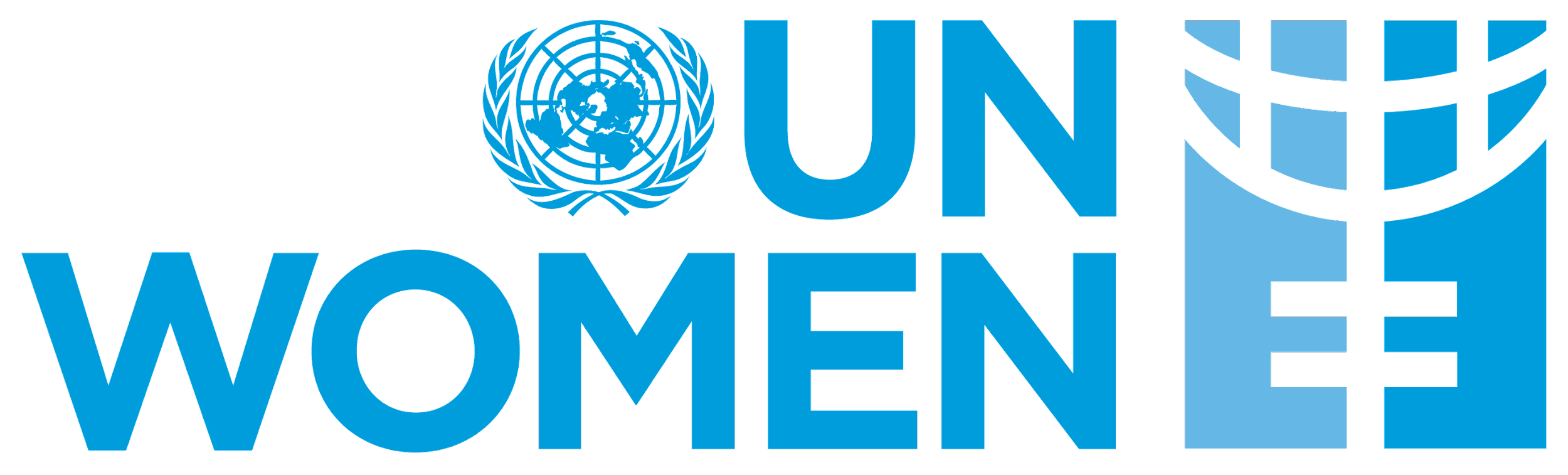 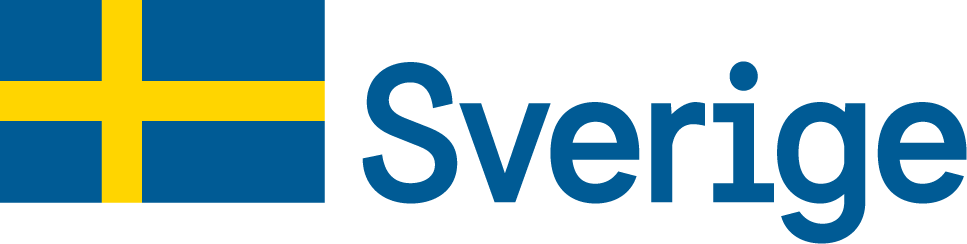 Partner logos (similar scale or smaller) placed here
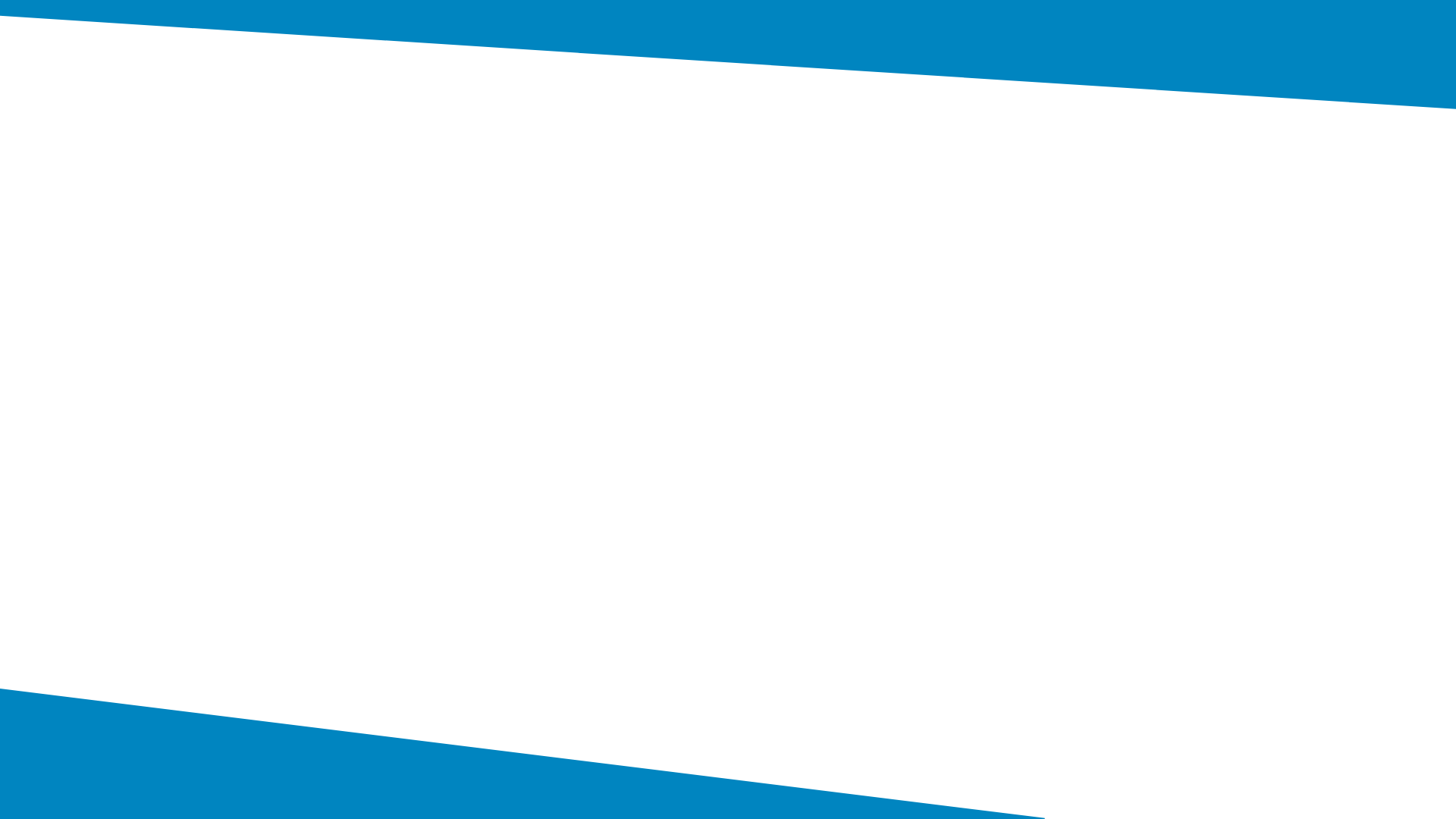 Ex 04: Global CCDRR Frameworks
TITLE HERE
Let’s divide into 2 groups- “Cross (X)” and “Knots (0)”
We will now play a game or “Cross and Knots” or “Tic Tac Toe”. 
See the matrix board in front of you at XXXXX. Your team needs three crosses or three knots in  one straight or diagonal line on the matrix to win the game.
There will be alternate turns. On your turn, you have to pick a term and explain the same. 
The facilitator will judge if the answer is right or wrong. You miss your turn on wrong answer.
Identify a team leader for selection of the term. Anyone from the group can explain the term after the leader has selected the same.
In your group select a leader and go through the terms in Handout 10.
You have 10 minutes to prepare
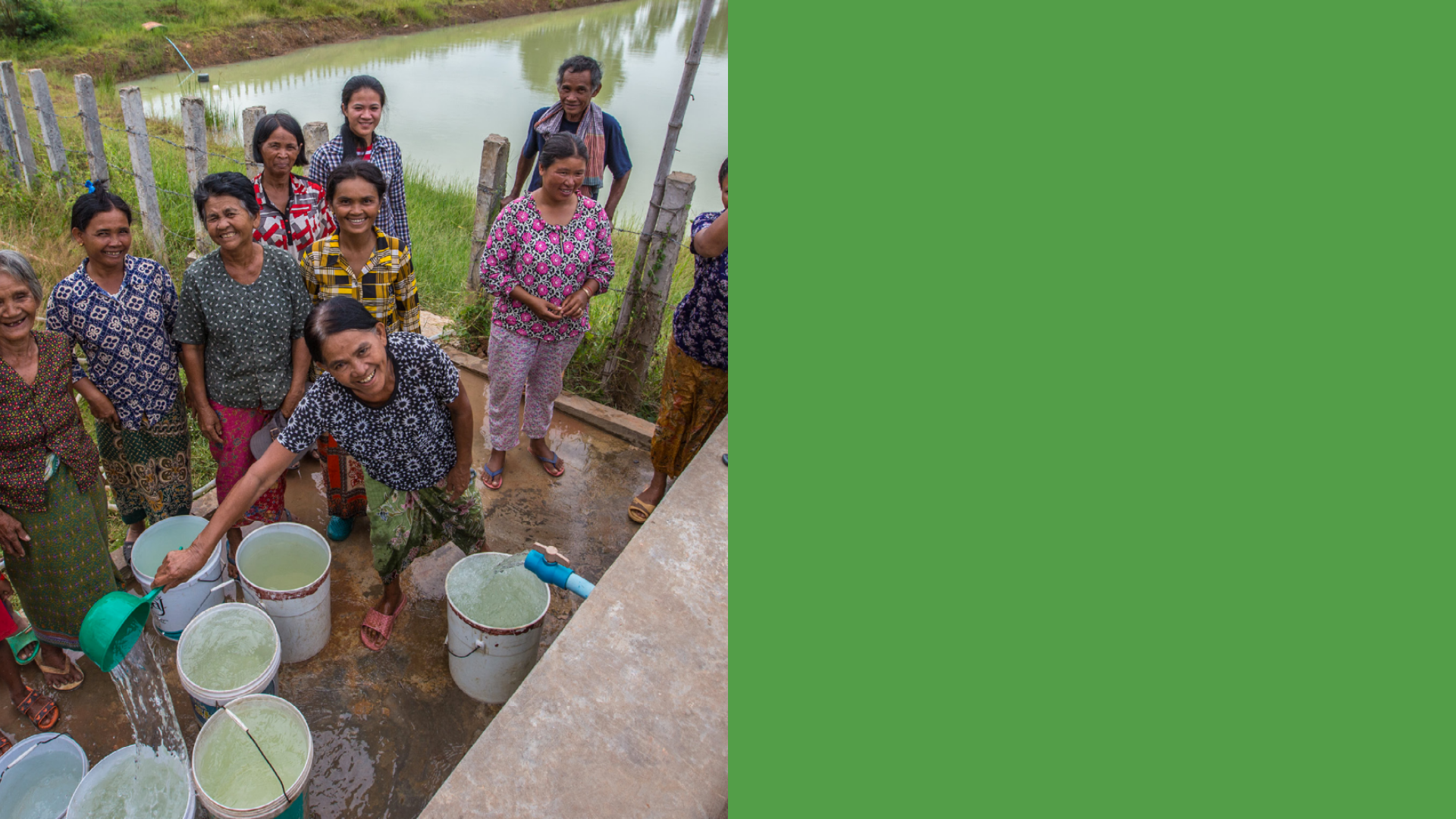 Case Study Review
Identification of roles and entry points for CSOs towards gender mainstreaming in CCDRR policies

Please go through the Handout 12
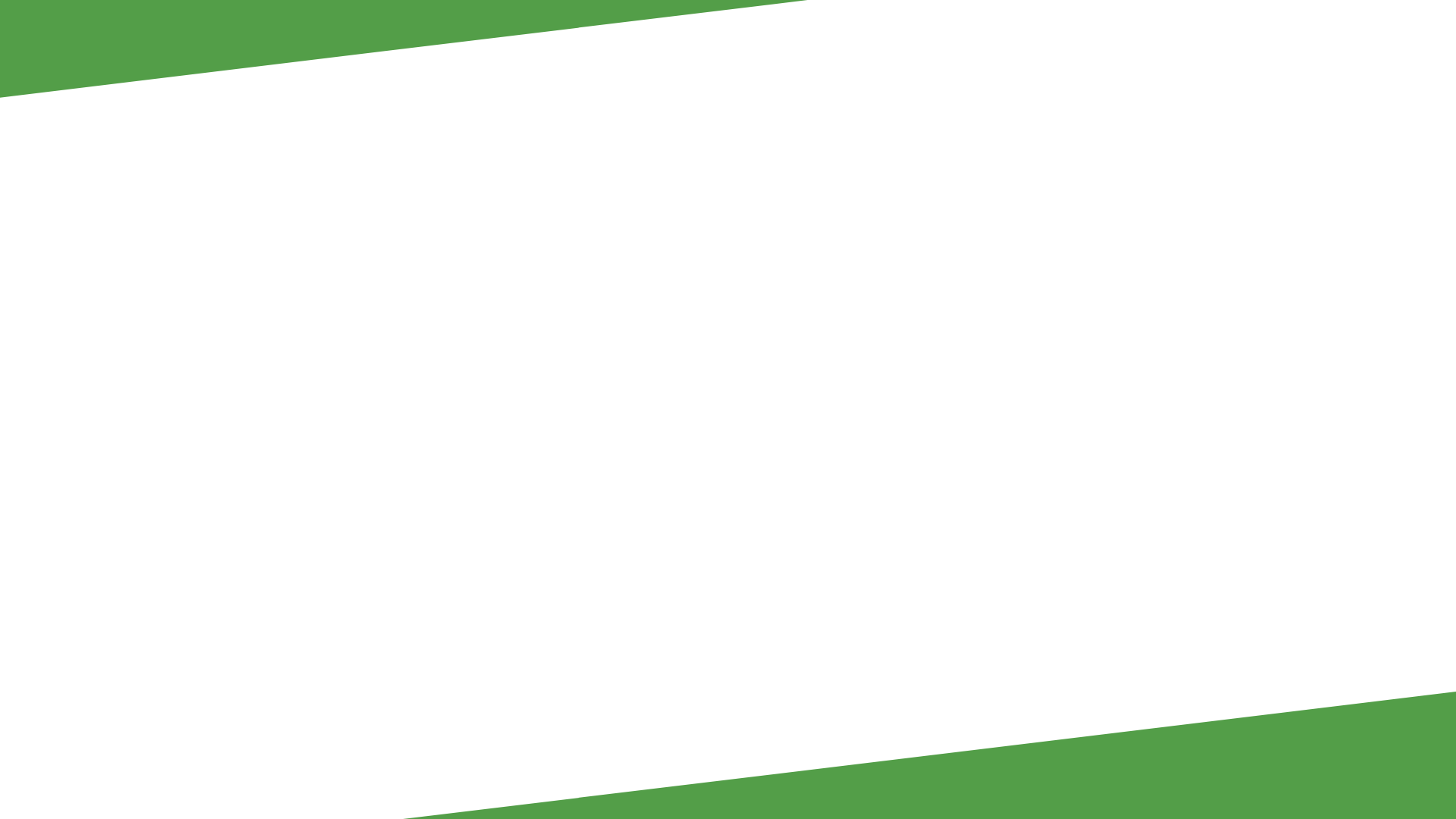 Ex 05: Case Study Based Discussion
Let’s divide into small groups of 5 to 6 people. Participants with similar work profile/network affiliations should be in same groups if possible
In your group collectively go through and discuss the case studies provided in Handout 12
Discuss the key features and strategies employed for gender mainstreaming
Apply the above in your own work context and develop an action plan for CSO involvement in gender mainstreaming
Present your work in the following format:
TITLE HERE
You have 30 minutes
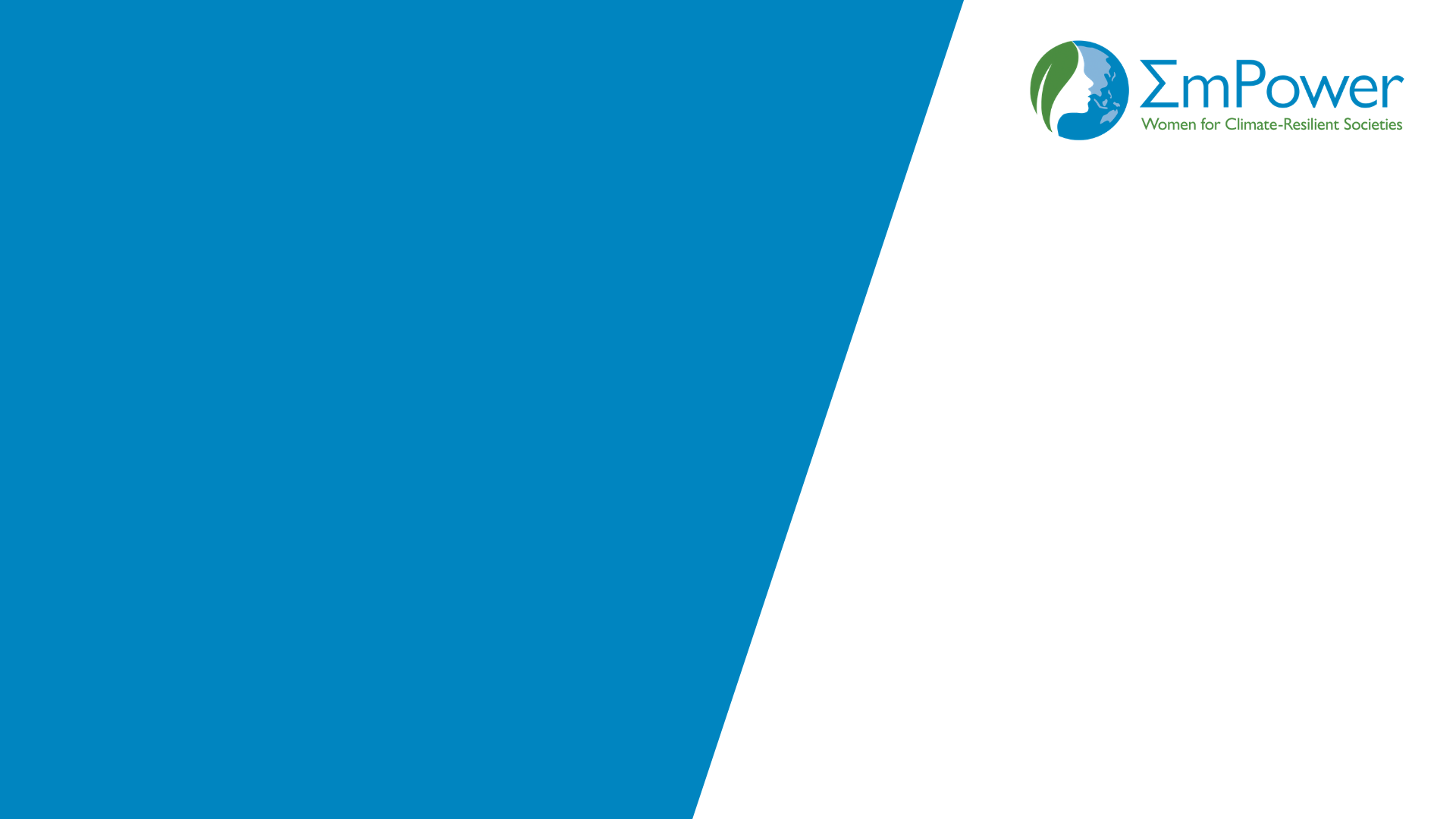 DAY 3
Session 06
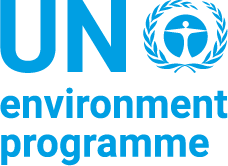 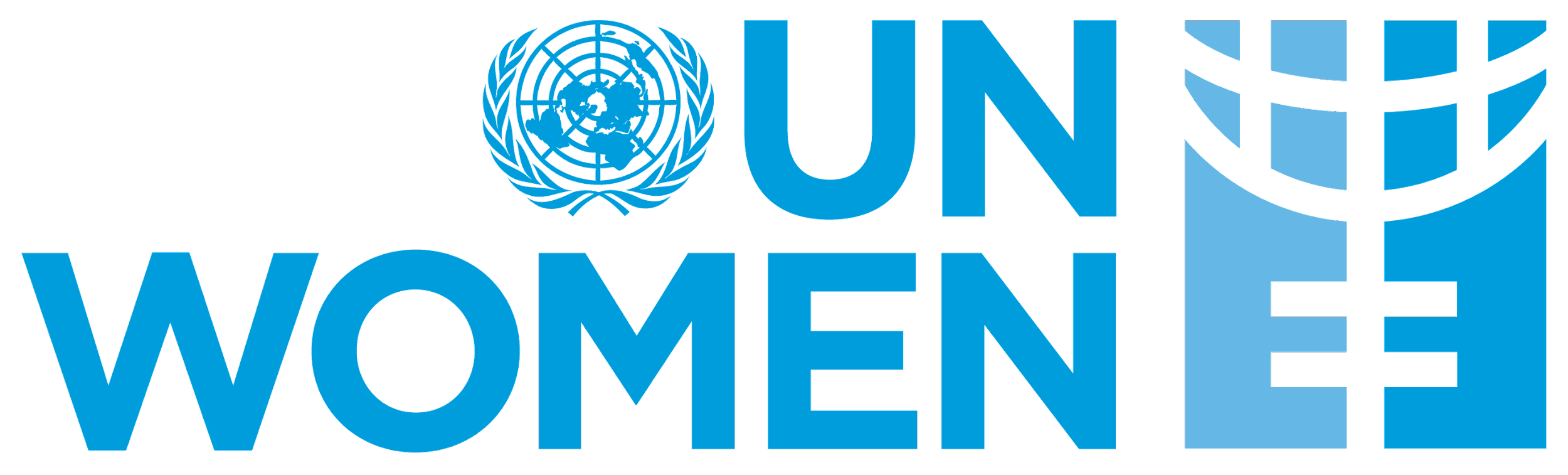 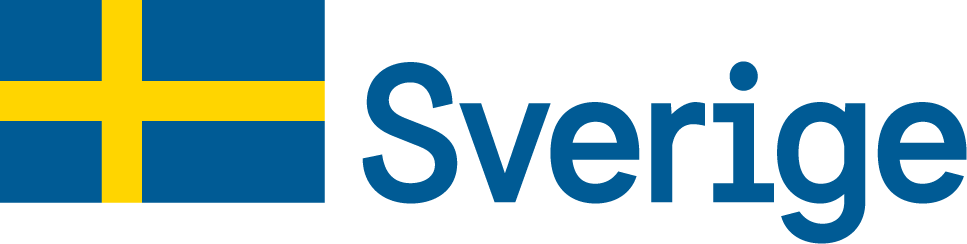 Partner logos (similar scale or smaller) placed here
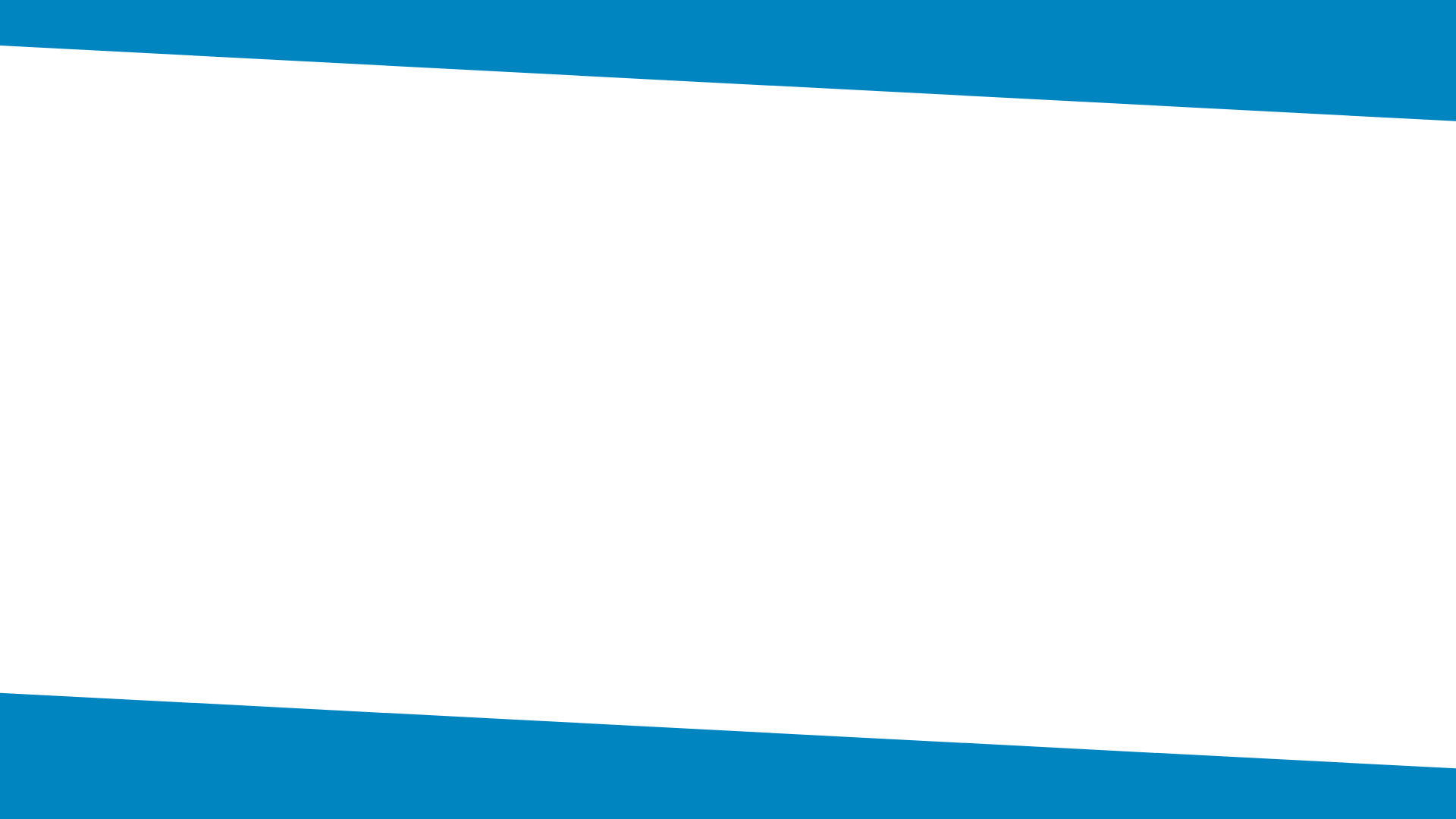 Ex 08: Questions for Feedback and Reflection
TITLE HERE
What are the general issues that you experience in gender mainstreaming at different levels?
Pick one key highlight from the training which you found interesting.
What was the one thing that you found was of most significance to your work?
What is it that the you will do differently now?
What kind of external support do you require beyond this training to advocate for gender mainstreaming?
What are the ways in which CSO networks be initiated and what can be their goals?
You have 20 minutes to discuss
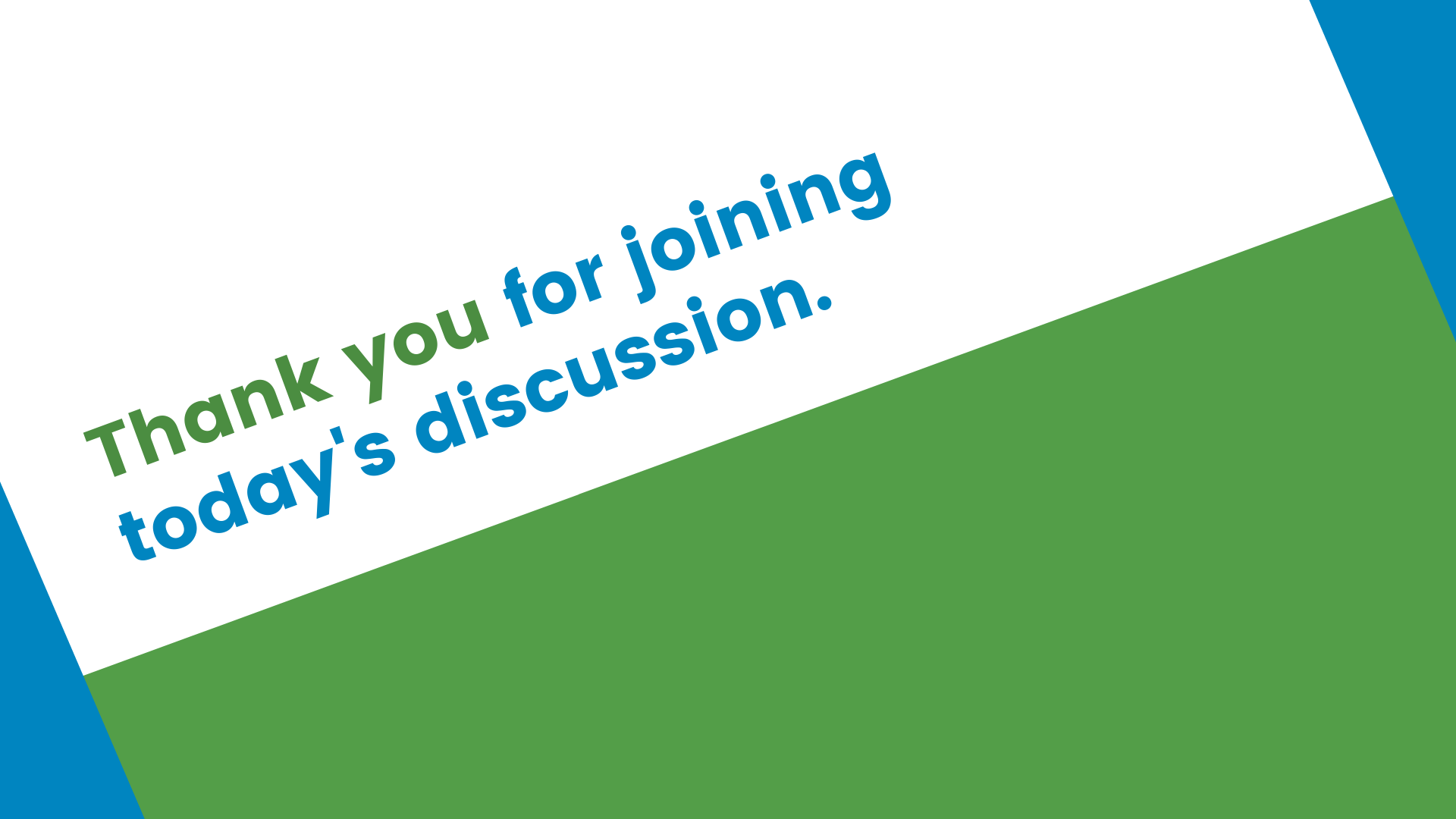 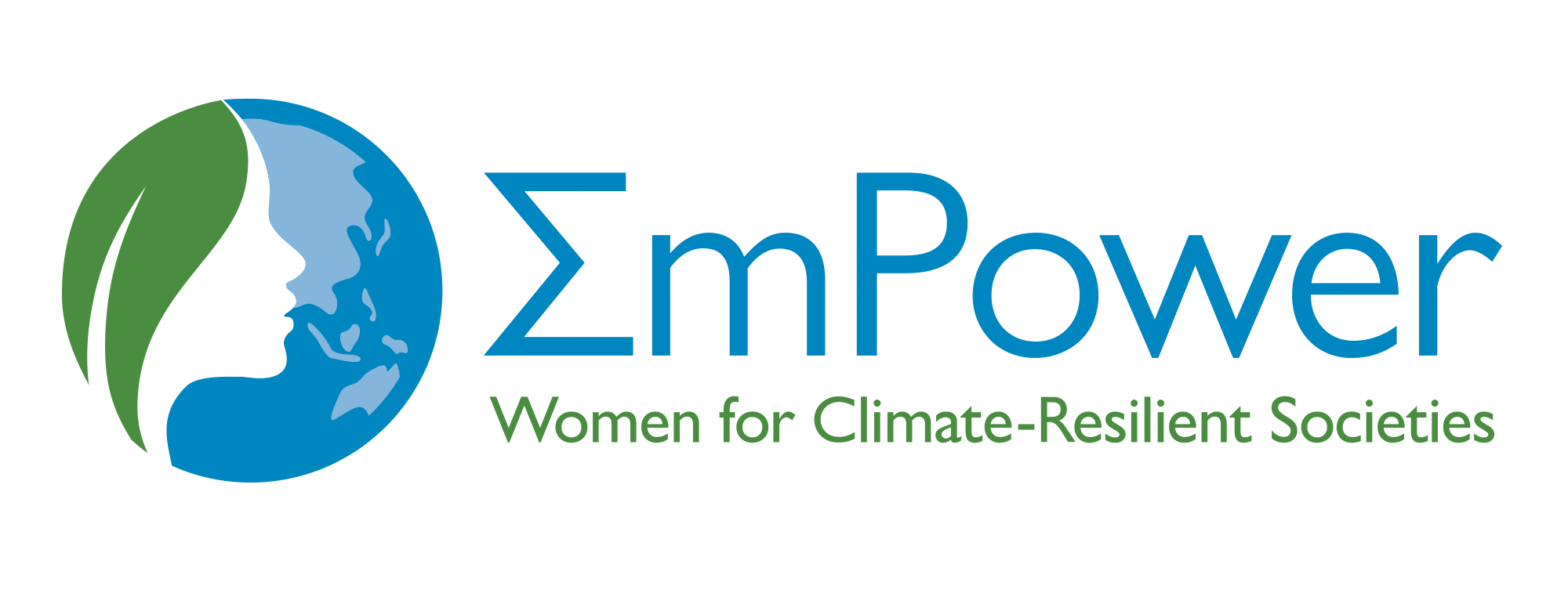 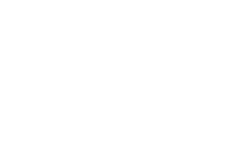 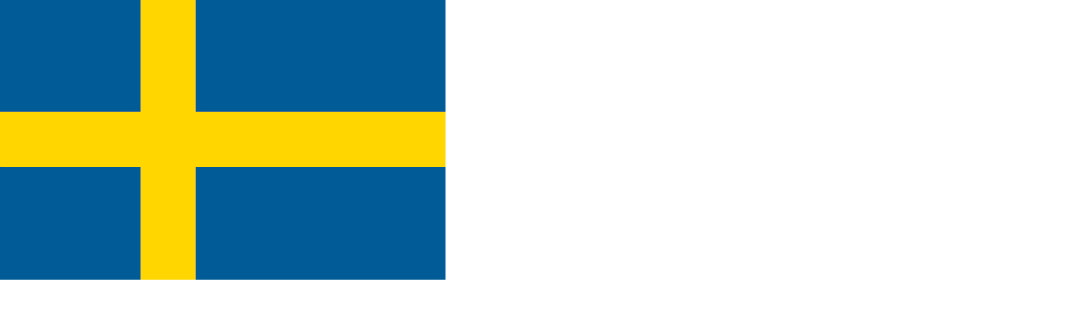 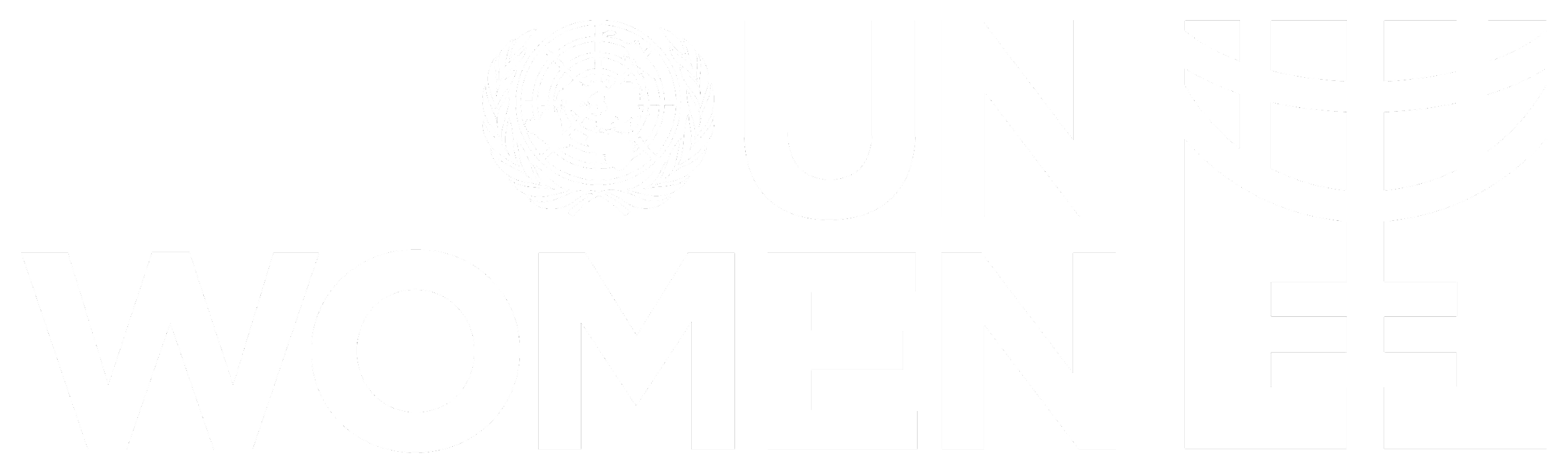 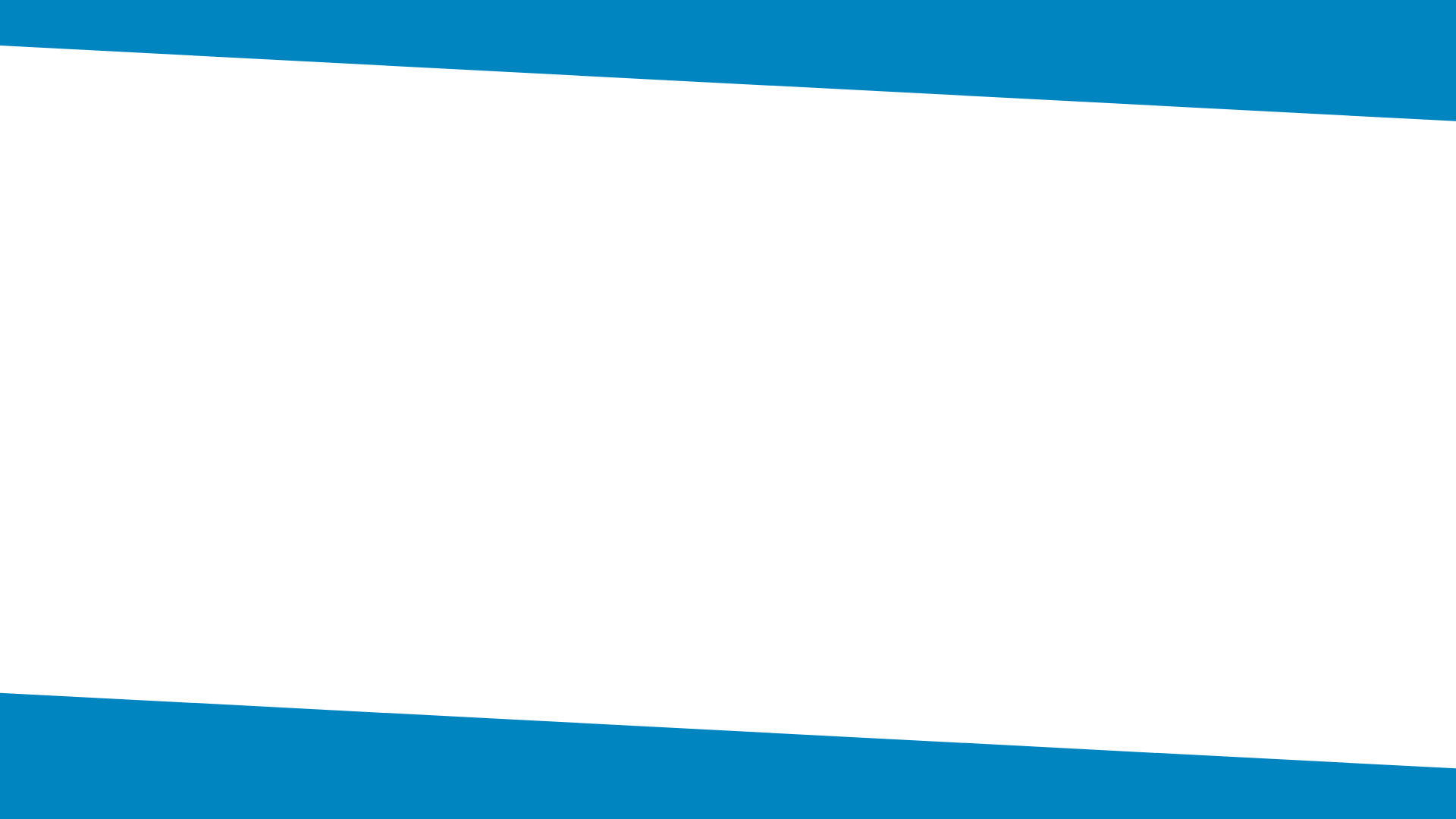 GRAS Ranking Sheet
TITLE HERE
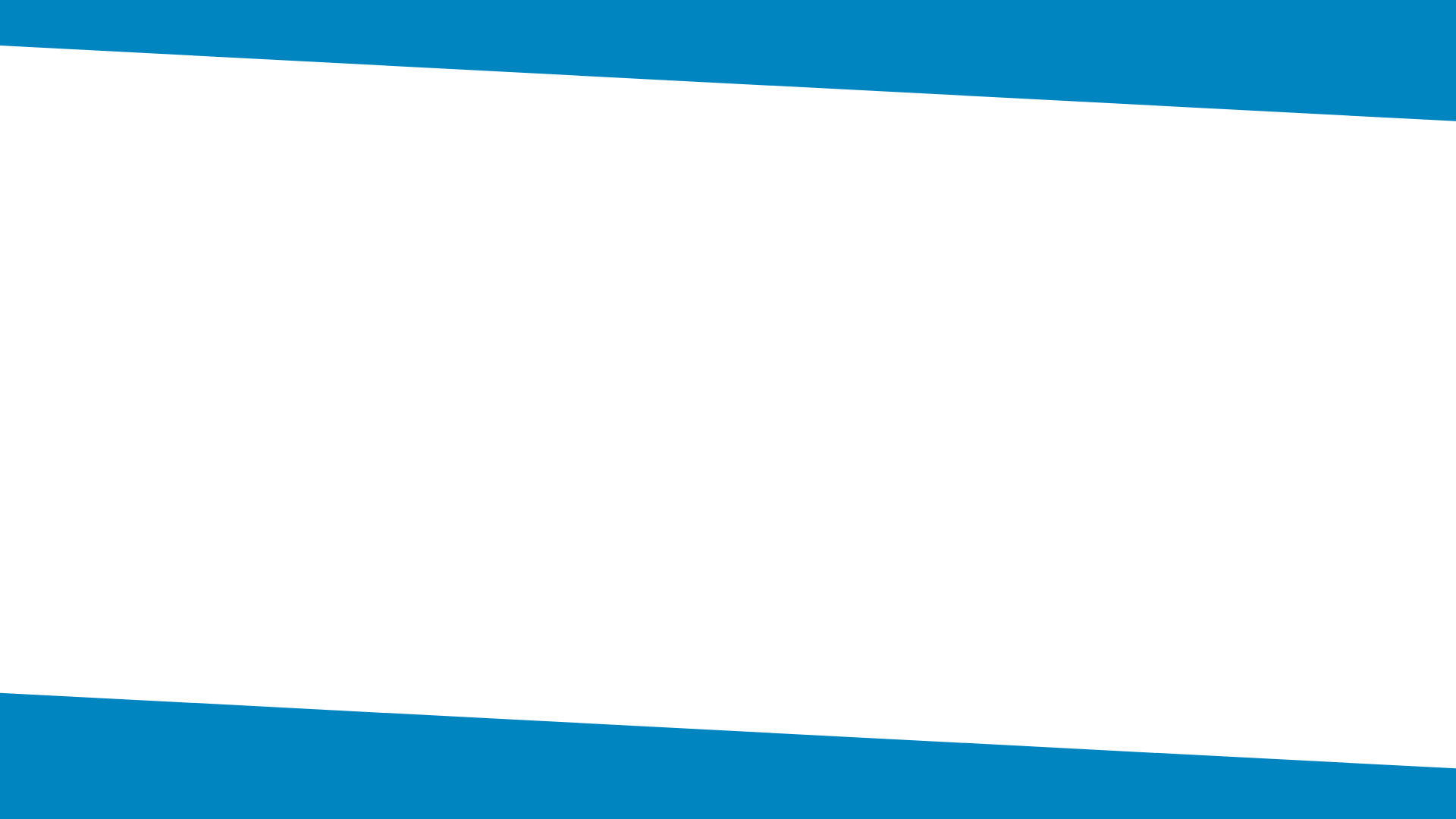 Gender Mainstreaming Frameworks
Moser Framework
Gender Analysis
Harvard Framework
Causes Consequences Solutions
Gender Responsive PIME
Wheel Ranking
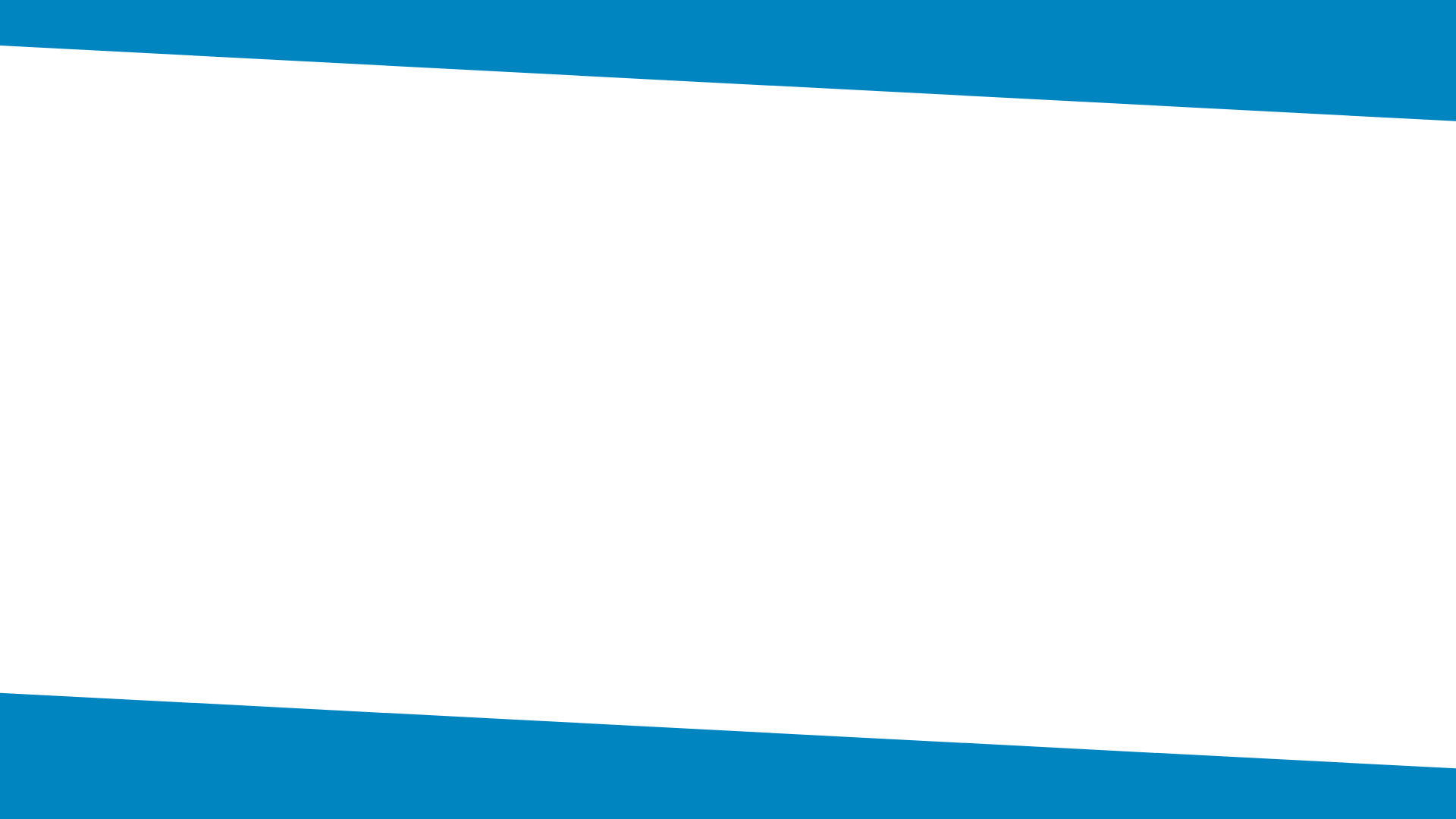 Moser Framework
TITLE HERE
Select a region and work profile for the analysis
List out the daily activities of men and women in the sector (Write each activity undertaken from dusk to dawn)
Now segregate the activities in the format provided in Handout 6 (create separate forms for men and women)
What do you see as the differentiated gender roles in the community and how will climate change impact men and women differently?
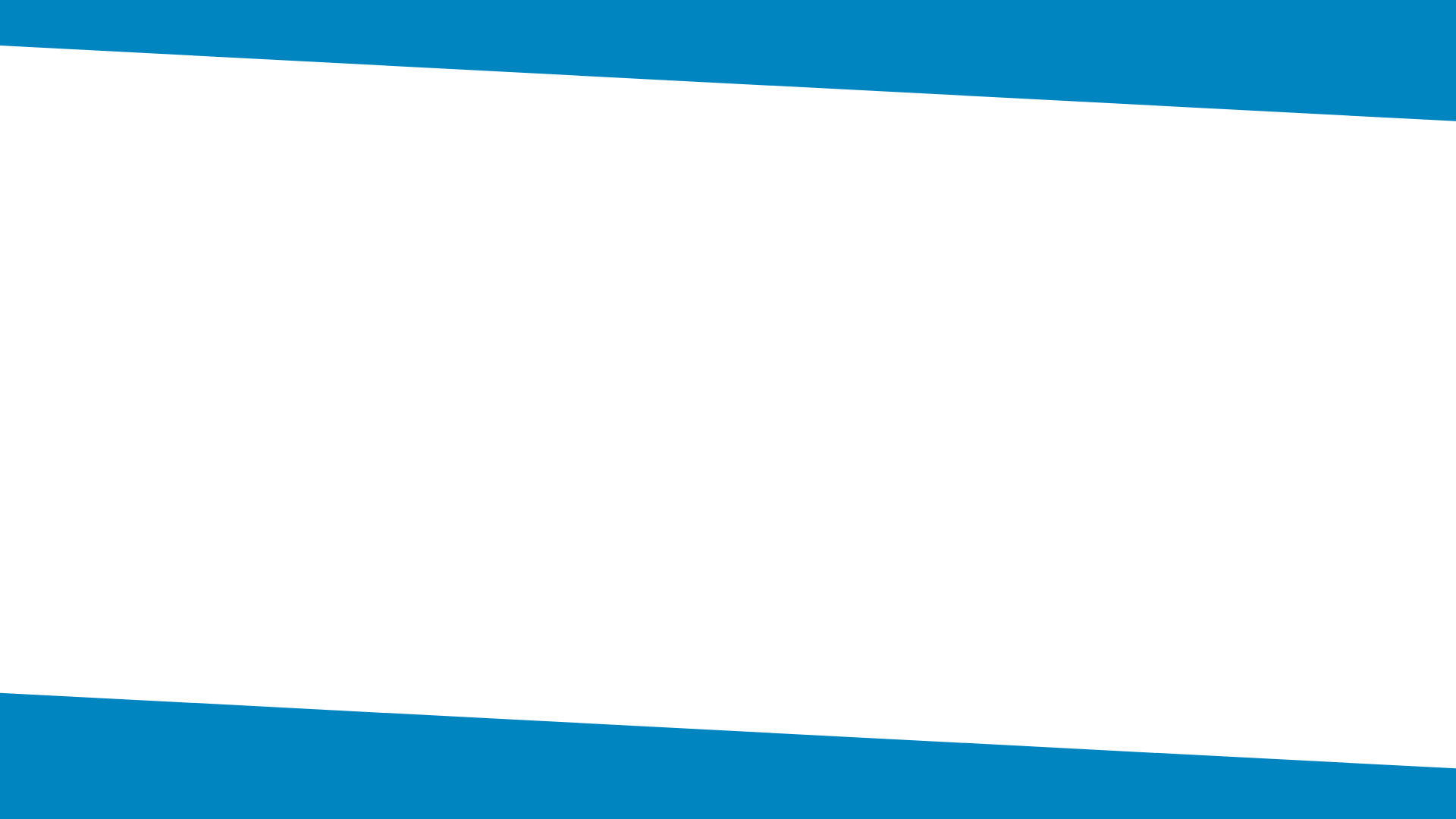 Harvard Framework
TITLE HERE
Select a livelihood sector and region for the analysis
Make a list of all the major activities involved in a life cycle of the livelihood
Discuss who (male or female) does the major work related to that activity and fill in the format provided in Handout 6
What do you see as the differentiated gender roles in the community and how will climate change impact men and women differently?
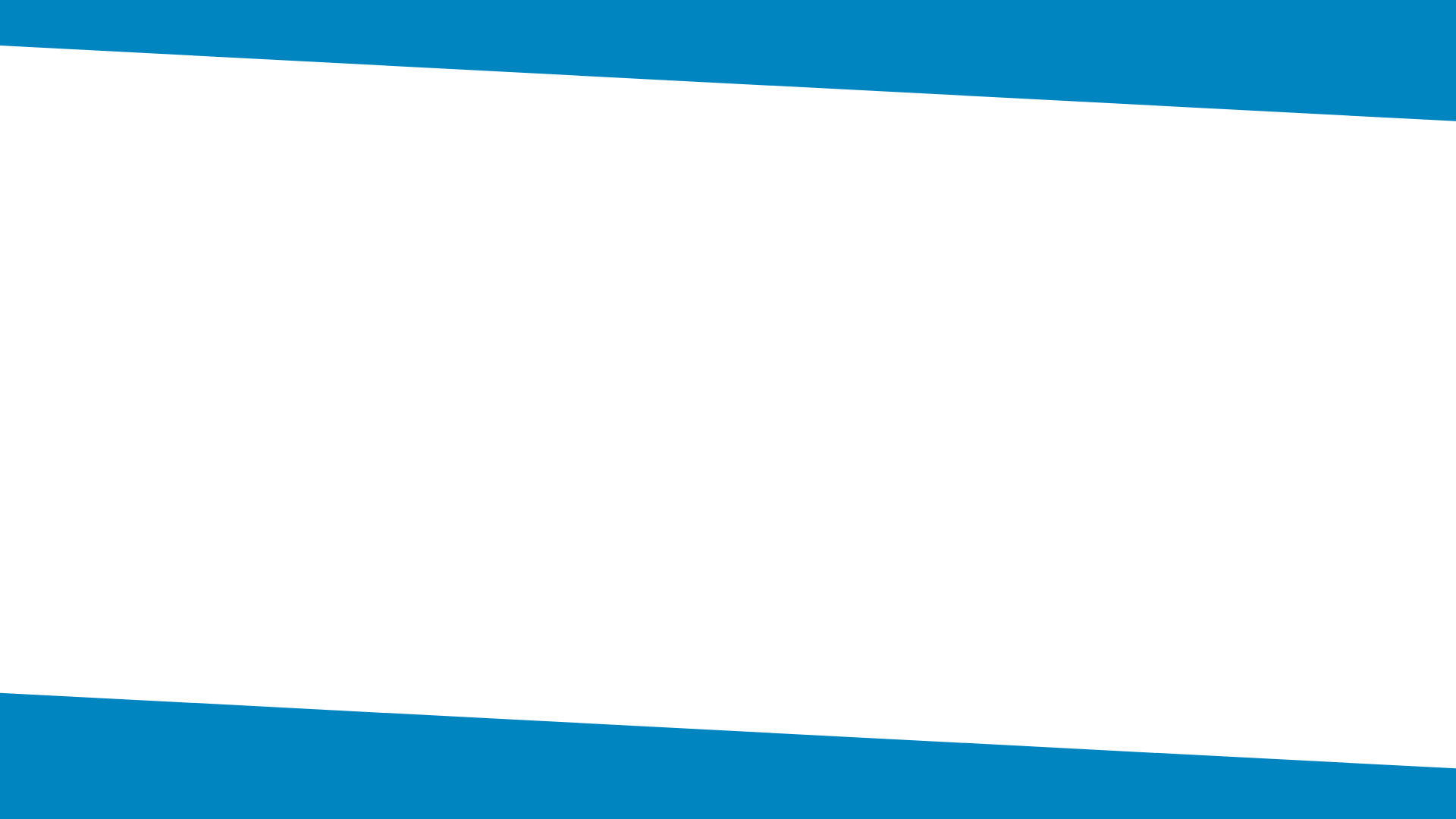 Causes Consequences Solutions Framework
TITLE HERE
Select any one important gender concern in CCDRR projects for the analysis and write it in the center
List the causes and consequences (impacts) of the problem
Place the causes below the problem and consequences above the problem box
Identify more underlying causes by asking the question “Why does this happen” around 3 to 4 times
Convert all causes into positive statements or actions that can be undertaken to solve the problem
Convert all consequences into indicators for measuring results
Summarise your results in the format given in Handout 6
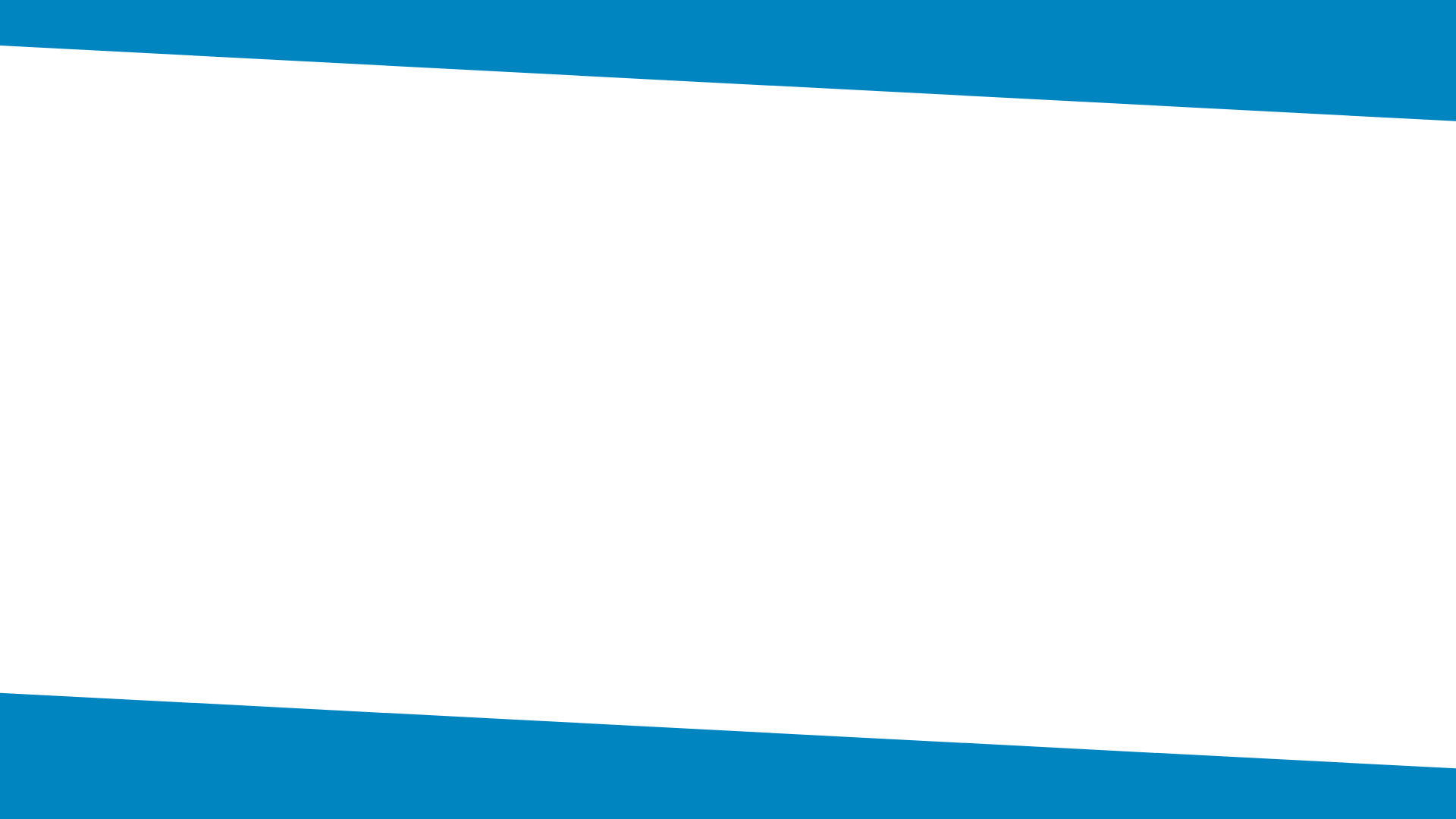 Wheel Ranking
TITLE HERE
Develop 5 indicators for monitoring Leave No One Behind (LNOB) approach integration in a project
Write these five indicators on the wheel provided in Handout 6
Set progressive targets for each of the indicators
Rank the case discussed in the previous session on each of the indicators (A rank of ten for 100% goal achieved and 0 for no progress)
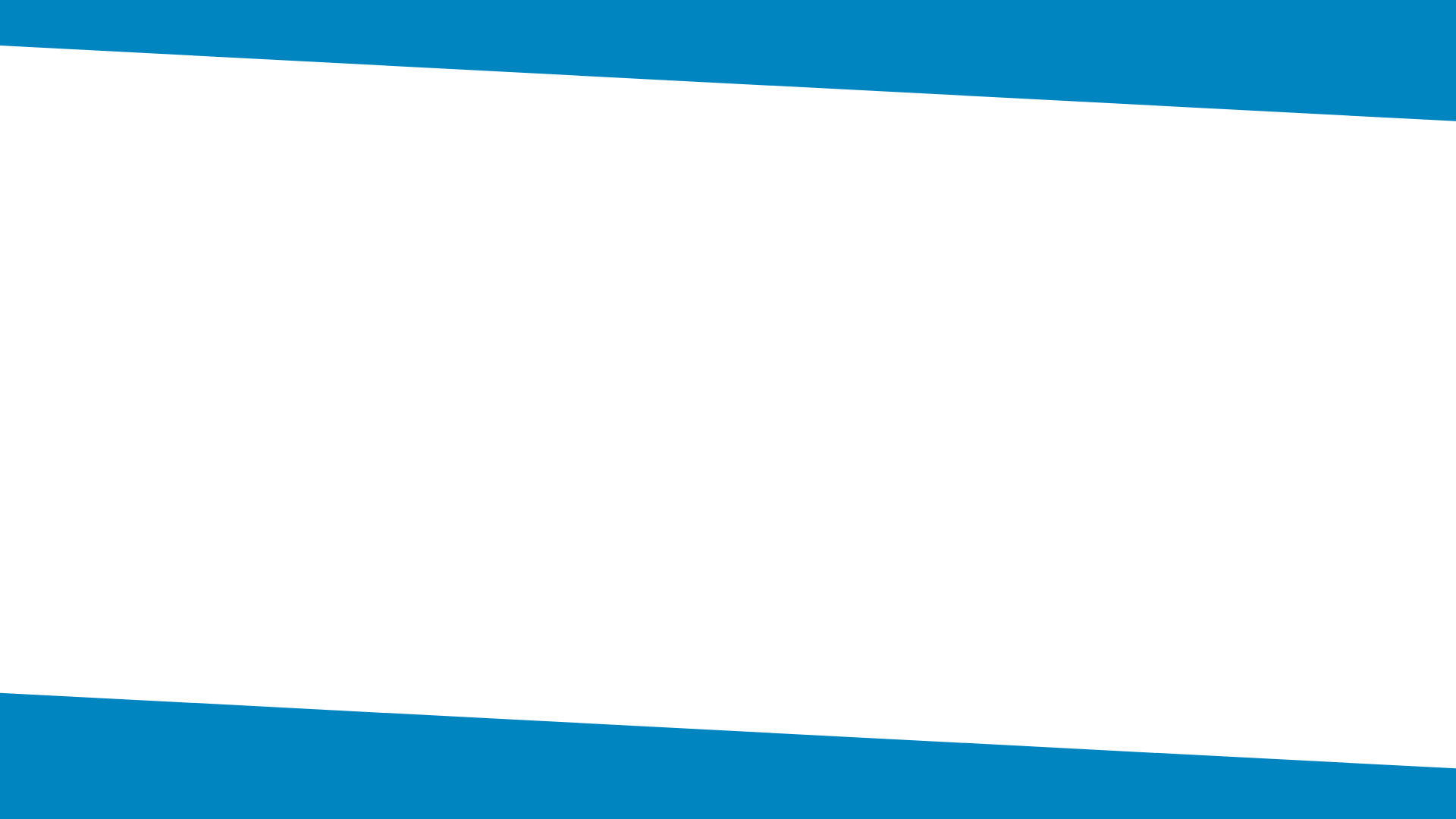 Cross and Knots Board
TITLE HERE